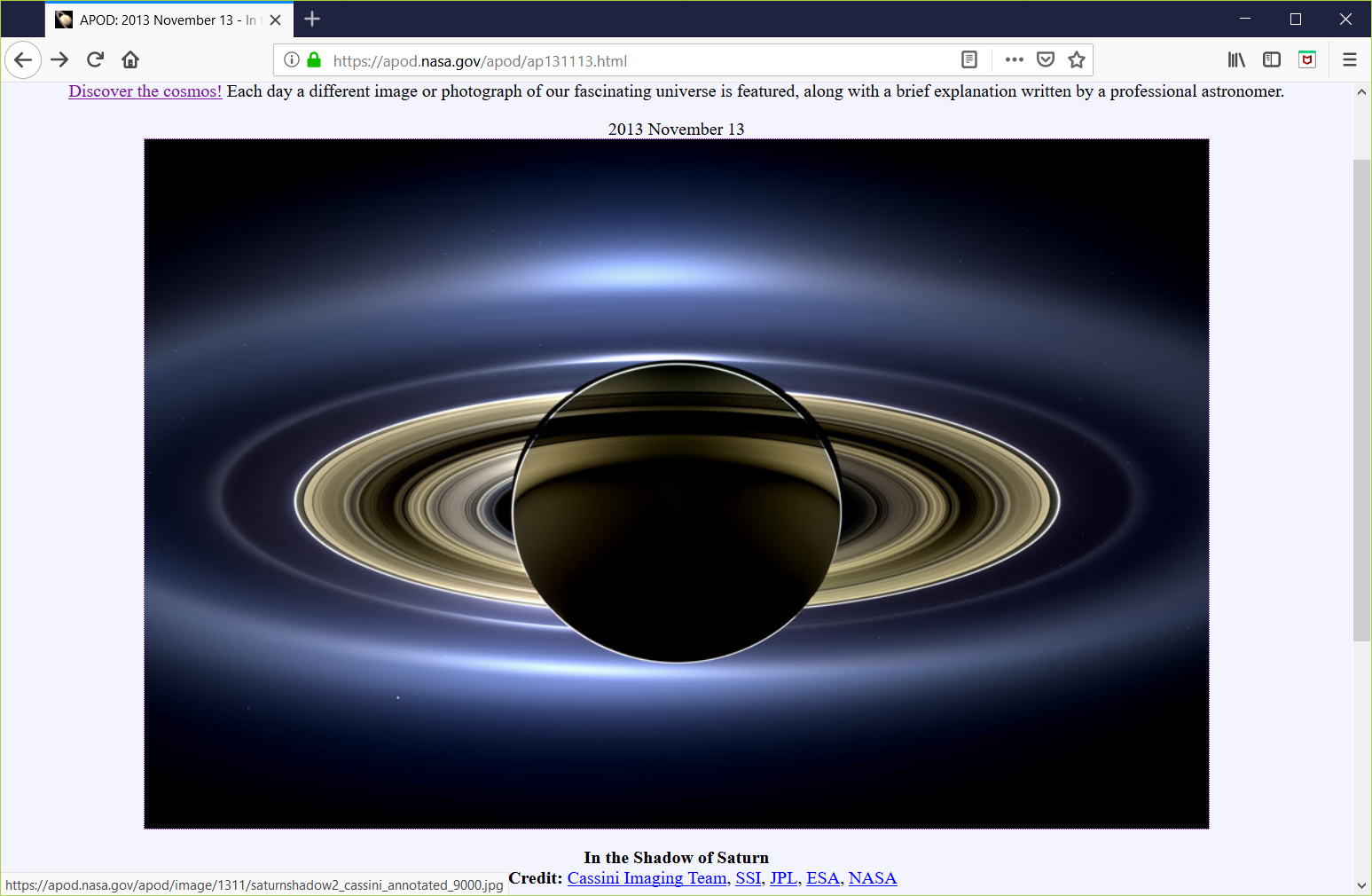 Holden Evening Prayer(Plus Astronomical Images)
Image: Cassini, NASA, ESA   apod.nasa.gov/apod/ap131113.html
[Speaker Notes: Saturn (from within its shadow), taken by Cassini
NASA Astronomy Photo of the Day - https://apod.nasa.gov/apod/ap131113.html
Image Credit: Cassini Imaging Team, SSI, JPL, ESA, NASA

Vespers ‘86 (AKA Holden Evening Prayer) by Marty Haugen. Music available from GIA Publications, Inc. www.giamusic.com.
Images selected by James Flaten <flate001@umn.edu>, MN Space Grant Consortium, University of Minnesota – Twin Cities.]
Notes about doing Holden Evening Prayer (Plus Astronomical Images) by J. Flaten:
Using astronomical projections to accompany Marty Haugen’s “Vespers ‘86” (AKA “Holden Evening Prayer”) (music available from GIA Publications, Inc. www.giamusic.com) was inspired by “Night Songs” choir + poetry reading events at University Lutheran Church of Hope (ULCH)  www.ulch.org in Minneapolis, MN. These astronomical slides were organized by James Flaten flate001@umn.edu, ULCH choir member, Associate Director of the MN Space Grant Consortium, and Aerospace Engineering contract faculty at the U of MN – Twin Cities.
We encourage doing Holden Evening Prayer this way in as complete-darkness as is practical, such as after dark or else in a fully-darkenable space. Since all lyrics are shown on the screen, there is no need to distribute sheet music (except to musicians, who may need to use book lights). Of course this works best if the congregation knows the music and can sing along with just projected lyrics. This allows them to take in the images better as well. We also encourage using a projection screen that is as large as is practical for the space – we use an oversize screen that is much larger than our sanctuary would typically “merit” – since the images are of fundamentally-large, awe-inspiring objects.
Slides 3-10 are for use during a prelude, if any. Slide 4, in particular, can be customized to suit the occasion. Slide 23 is for a transition into the psalmody – the division of the congregation for the round can be announced then, or else before the service begins. Slides 33-37 are for five short readings (see text in Powerpoint notes) and may need to be adjusted, especially if other (fewer) readings are selected. Slide 47 is another transition slide, and can be omitted if desired. Slide 51 should be edited if you have just the cantor sing the Final Blessing, rather than the entire congregation. The service can end on slide 52 or slide 53, but please leave slide 53 in place (for completeness).
These slides use a “Standard (4:3)” aspect ratio and may require modification to be shown in “Widescreen (16:9)” mode. Font size may require adjustment, depending on the relative size of the projection screen and the worship space. Too large is better than too small.

Requests:
If you use these slides, please send a note indicating when and where to James Flaten flate001@umn.edu. Consultation welcome as well.
If you add or modify the astronomical images used, please stick to images allowed for public use and include links to image sources. NASA images generally may be used for non-commercial purposes (with credit) – see https://www.nasa.gov/multimedia/guidelines/index.html.
Please leave this notes page in place, as well the last slide, if you re-post or distribute these slides. Powerpoint format is encouraged, rather than pdf format, since the slides are easier to customize and to project, and also the notes on individual slides can then be included.
[Speaker Notes: Please leave this notes page in place, as well the last slide, if you re-post or distribute these slides. Distribution in Powerpoint format is better than in pdf format since the slides are then easier to customize and project and the notes on individual slides are also included.]
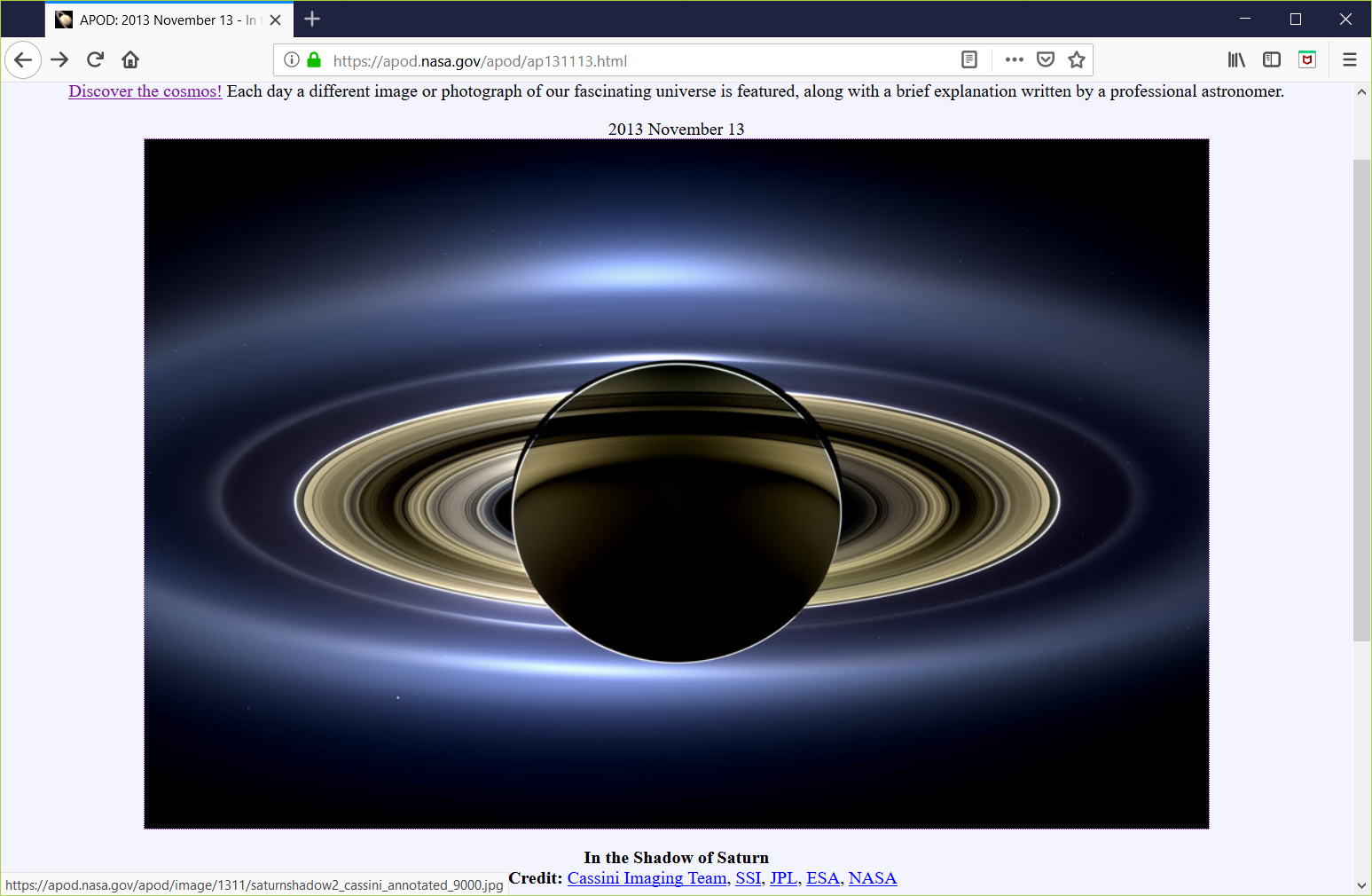 Holden Evening Prayer(Plus Astronomical Images)
Image: Cassini, NASA, ESA   apod.nasa.gov/apod/ap131113.html
[Speaker Notes: Saturn (from within its shadow), taken by Cassini
NASA Astronomy Photo of the Day - https://apod.nasa.gov/apod/ap131113.html
Image Credit: Cassini Imaging Team, SSI, JPL, ESA, NASA

First slide of prelude, if any.]
May these awe-inspiring images
enhance your appreciation
of the beauty of the universe
as we sing this vespers service.
[Speaker Notes: Optional – customize text as desired.]
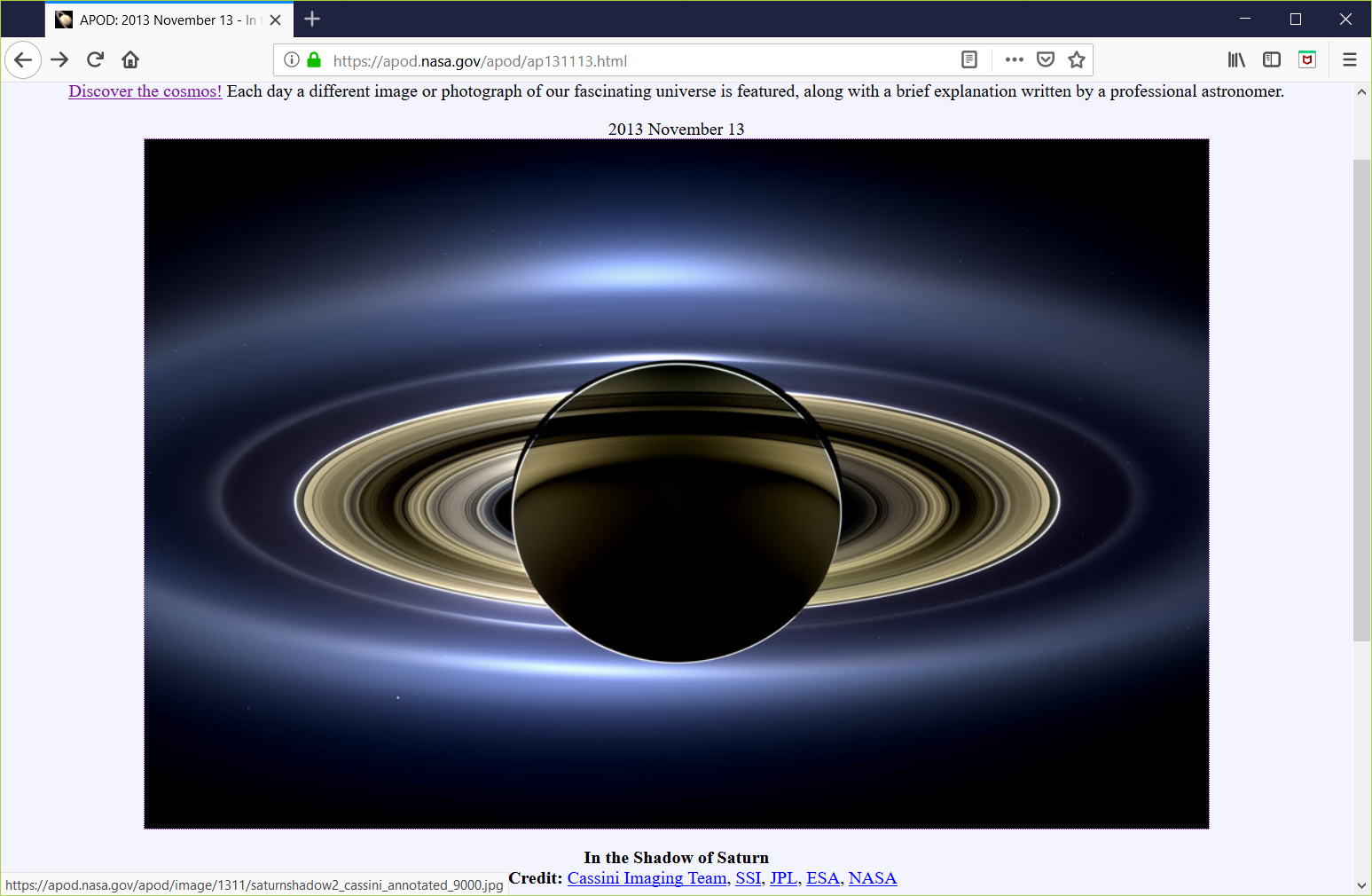 Image: Cassini, NASA, ESA   apod.nasa.gov/apod/ap131113.html
[Speaker Notes: Saturn (from within its shadow), taken by Cassini
NASA Astronomy Photo of the Day - https://apod.nasa.gov/apod/ap131113.html
Image Credit: Cassini Imaging Team, SSI, JPL, ESA, NASA]
The heavens declare
the glory of God,
and the sky proclaims
its maker’s handiwork.
								– Psalm 19:1
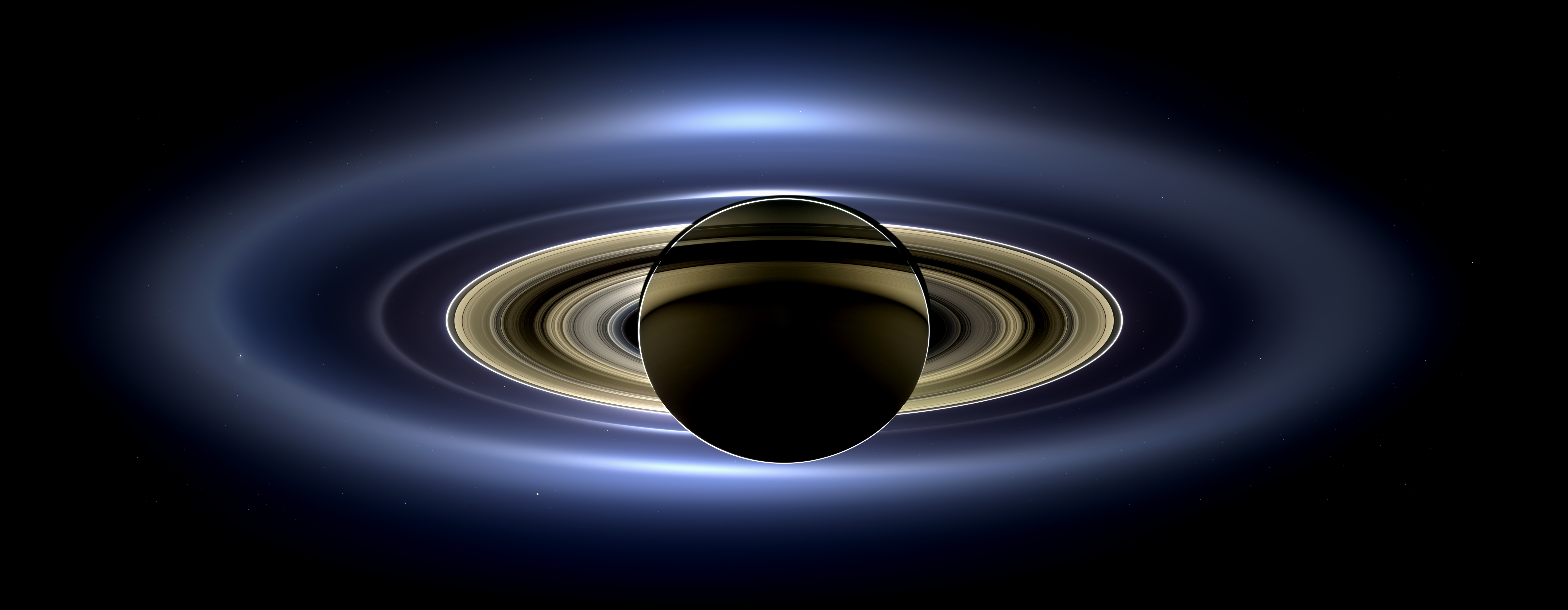 Image: Cassini, NASA, ESA   zoom in on apod.nasa.gov/apod/ap131113.html
[Speaker Notes: Saturn (from within its shadow), taken by Cassini
NASA Astronomy Photo of the Day - https://apod.nasa.gov/apod/ap131113.html (zoom in)
Image Credit: Cassini Imaging Team, SSI, JPL, ESA, NASA]
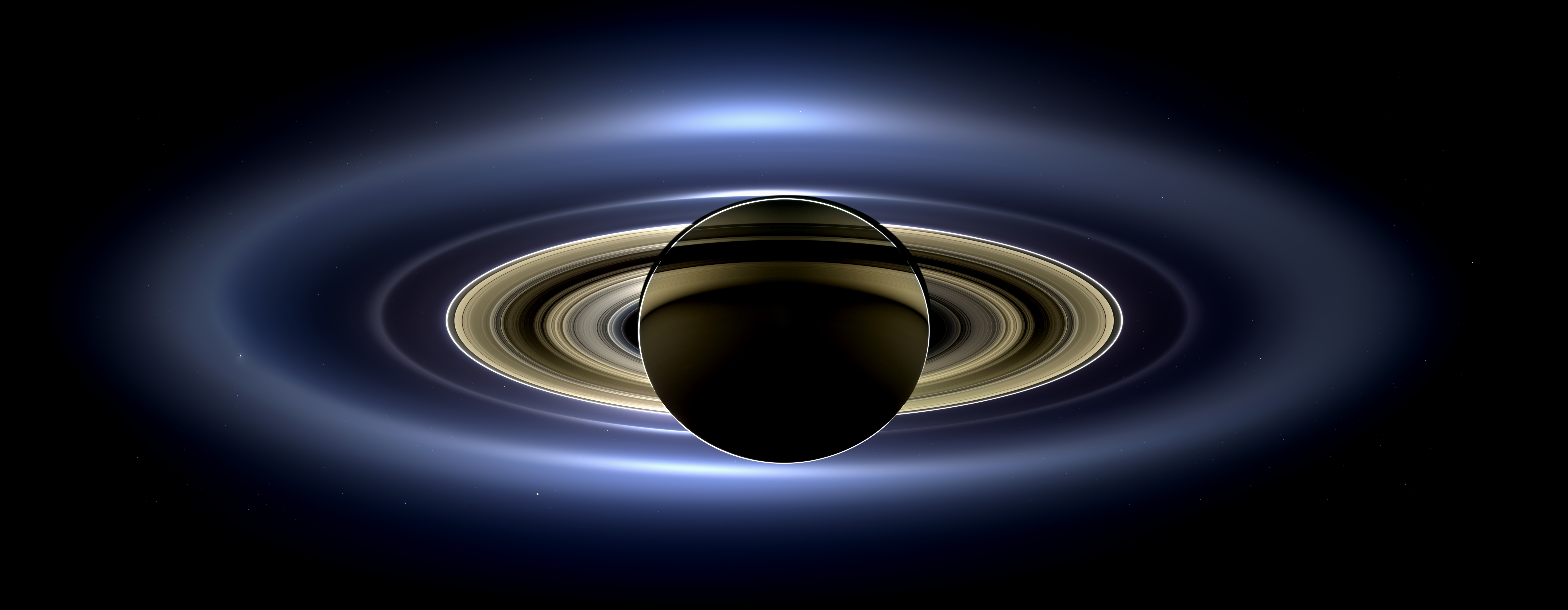 The Earth,
as viewed
from Saturn.
Image: Cassini, NASA, ESA   zoom in on apod.nasa.gov/apod/ap131113.html
[Speaker Notes: Saturn (from within its shadow), taken by Cassini
NASA Astronomy Photo of the Day - https://apod.nasa.gov/apod/ap131113.html (zoom in)
Image Credit: Cassini Imaging Team, SSI, JPL, ESA, NASA]
The beauty of the firmament
exceeds even that
envisioned by the psalmist…
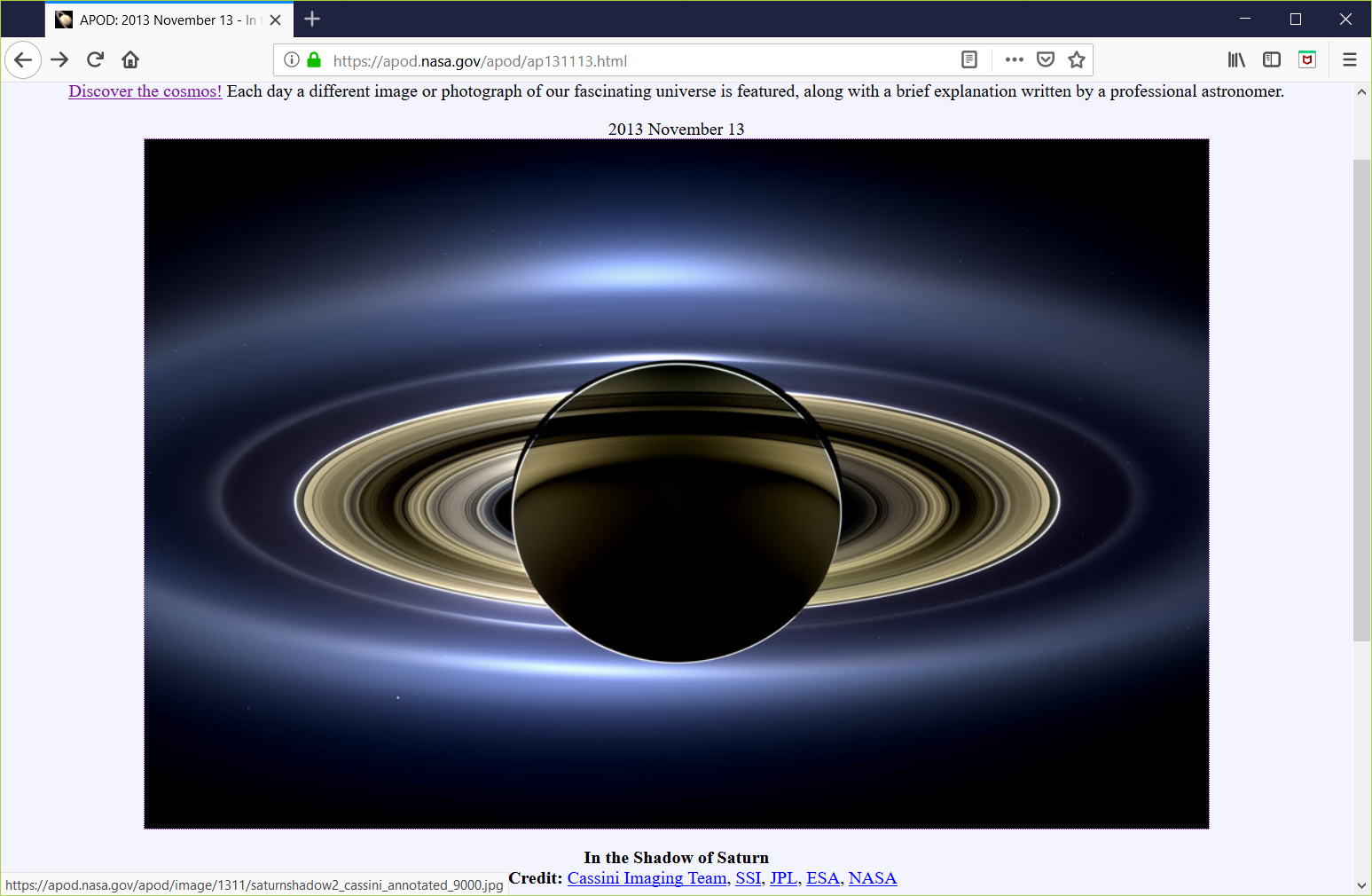 Holden Evening Prayer(Plus Astronomical Images)
Image: Cassini, NASA, ESA   apod.nasa.gov/apod/ap131113.html
[Speaker Notes: Saturn (from within its shadow), taken by Cassini
NASA Astronomy Photo of the Day - https://apod.nasa.gov/apod/ap131113.html
Image Credit: Cassini Imaging Team, SSI, JPL, ESA, NASA

Last slide of prelude, if any.]
Procession                                     Holden Evening Prayer


 Jesus Christ, you are the light of the world;

     the light no darkness can overcome;
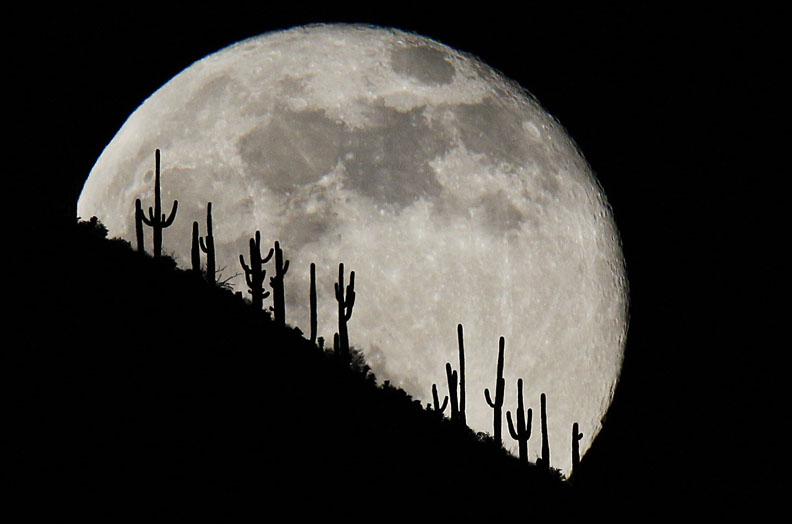 Image: Rob Schumacher, The Republic   www.azcentral.com/picture-gallery/news/local/phoenix/2014/06/13/13-stunning-full-moon-photos-from-republic-staff/10344765/
[Speaker Notes: Moon rising
https://www.azcentral.com/picture-gallery/news/local/phoenix/2014/06/13/13-stunning-full-moon-photos-from-republic-staff/10344765/
Image Credit & Copyright: Rob Schumacher, The Republic

First slide of actual service.]
Procession                                     Holden Evening Prayer


 Stay with us now, for it is evening,

     and the day is almost over.
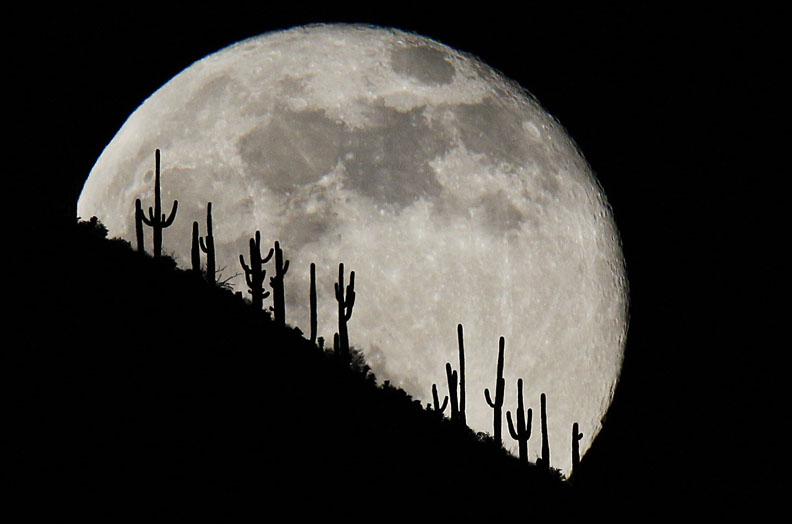 Image: Rob Schumacher, The Republic   www.azcentral.com/picture-gallery/news/local/phoenix/2014/06/13/13-stunning-full-moon-photos-from-republic-staff/10344765/
[Speaker Notes: Moon rising
https://www.azcentral.com/picture-gallery/news/local/phoenix/2014/06/13/13-stunning-full-moon-photos-from-republic-staff/10344765/
Image Credit & Copyright: Rob Schumacher, The Republic]
Procession                                     Holden Evening Prayer


 Let your light scatter the darkness,

     and shine within your people here.
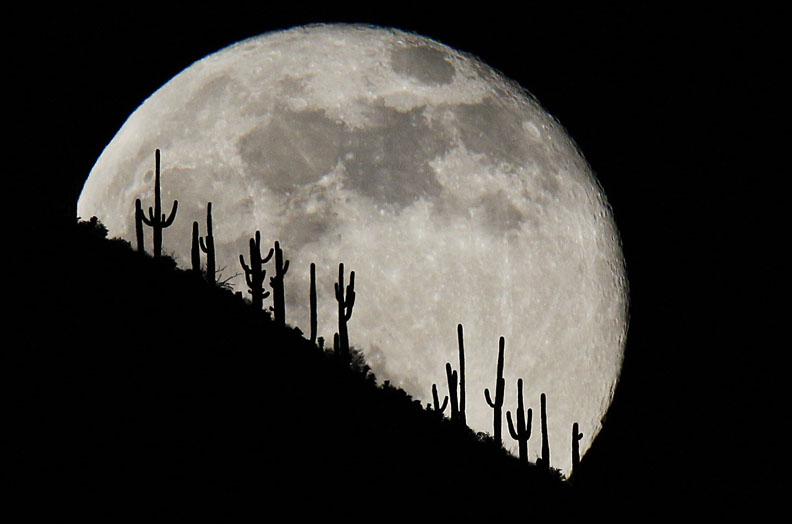 Image: Rob Schumacher, The Republic   www.azcentral.com/picture-gallery/news/local/phoenix/2014/06/13/13-stunning-full-moon-photos-from-republic-staff/10344765/
[Speaker Notes: Moon rising
https://www.azcentral.com/picture-gallery/news/local/phoenix/2014/06/13/13-stunning-full-moon-photos-from-republic-staff/10344765/
Image Credit & Copyright: Rob Schumacher, The Republic]
Evening Hymn                               Holden Evening Prayer






 VERSE  1


Joyous light of heav’nly glory,
loving glow of God’s own face,
you who sing creation’s story,
shine on ev’ry land and race.
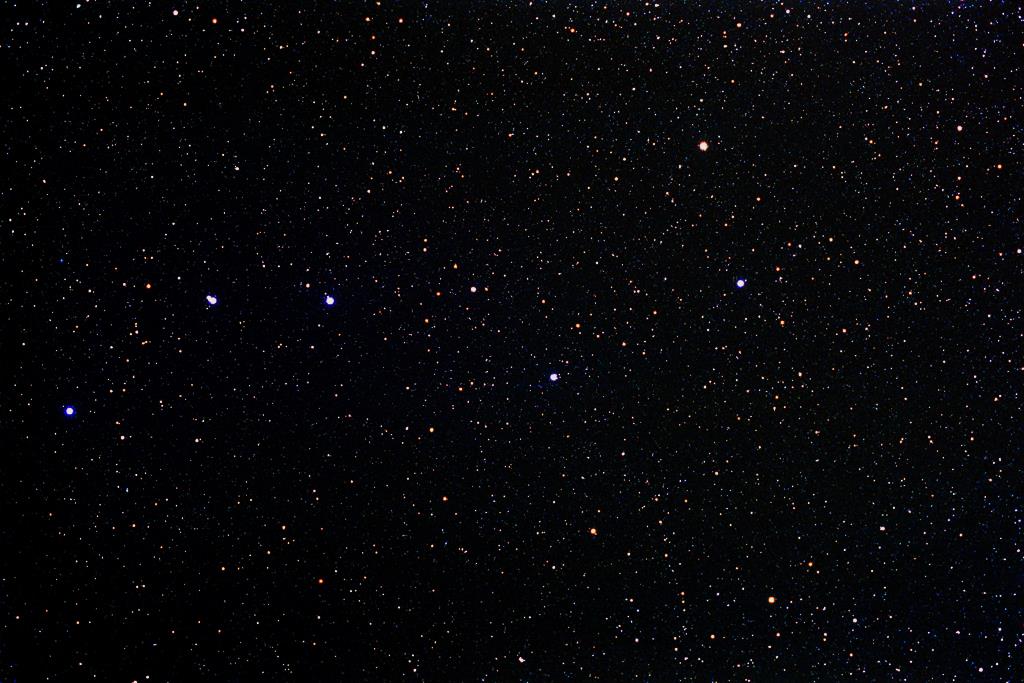 Image: T. Credner & S. Kohle   www.allthesky.com/constellations/ursamajor/
[Speaker Notes: Big Dipper (asterism)
http://www.allthesky.com/constellations/ursamajor/
Image Credit & Copyright: T. Credner & S. Kohle, AlltheSky.com, http://wwww.allthesky.com/copyright.html
Till Credner <credner@allthesky.com>, Sven Kohle <kohle@allthesky.com>]
Evening Hymn                               Holden Evening Prayer






 VERSE  1  contd.


Now as evening falls around us,
we shall raise our songs to you,
God of daybreak, God of shadows,
come and light our hearts anew.
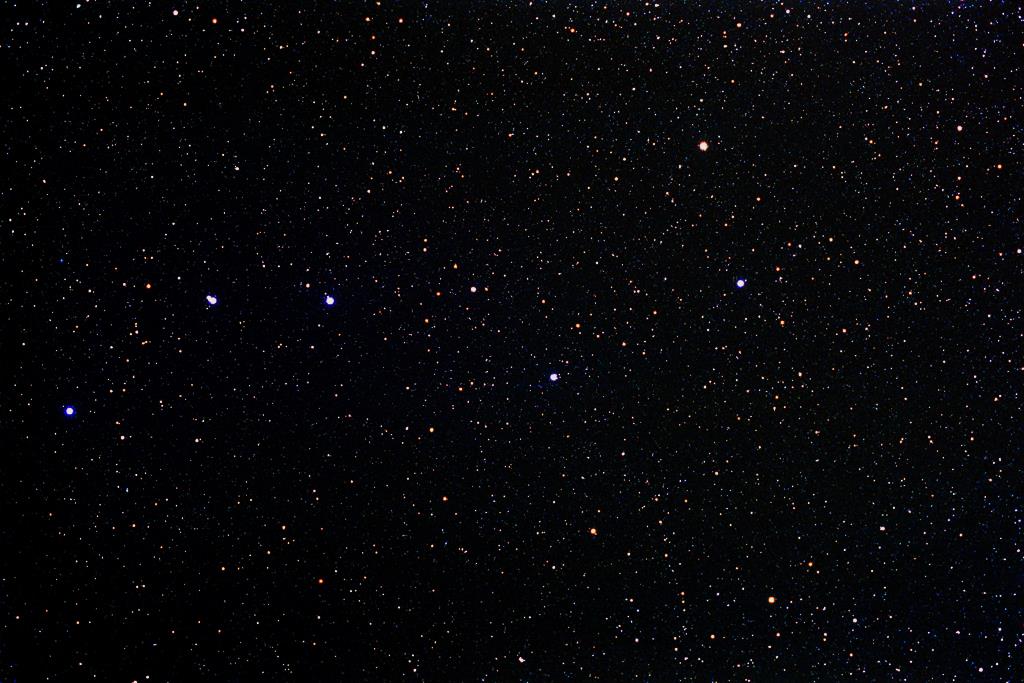 Image: T. Credner & S. Kohle   www.allthesky.com/constellations/ursamajor/
[Speaker Notes: Big Dipper (asterism)
http://www.allthesky.com/constellations/ursamajor/
Image Credit & Copyright: T. Credner & S. Kohle, AlltheSky.com, http://wwww.allthesky.com/copyright.html
Till Credner <credner@allthesky.com>, Sven Kohle <kohle@allthesky.com>]
Evening Hymn                               Holden Evening Prayer






 VERSE  2


In the stars that grace the darkness,
in the blazing sun of dawn,
in the light of peace and wisdom,
we can hear your quiet song.
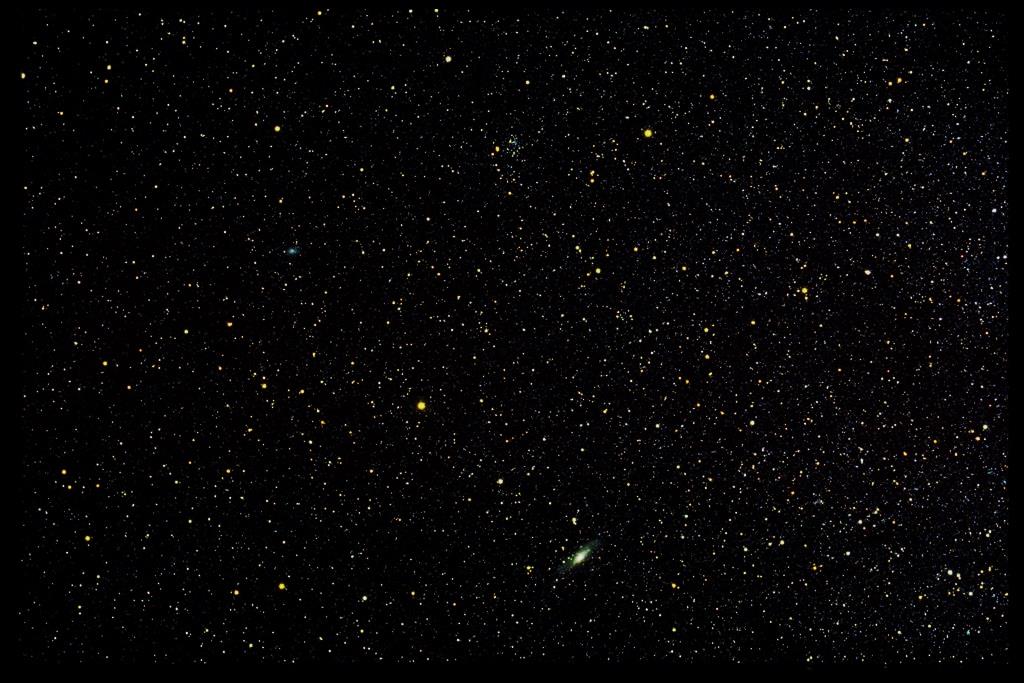 Image: T. Credner & S. Kohle   www.allthesky.com/constellations/andromeda/
[Speaker Notes: Andromeda (constellation and galaxy)
http://www.allthesky.com/constellations/andromeda/
Image Credit & Copyright: T. Credner & S. Kohle, AlltheSky.com, http://wwww.allthesky.com/copyright.html
Till Credner <credner@allthesky.com>, Sven Kohle <kohle@allthesky.com>]
Evening Hymn                               Holden Evening Prayer






 VERSE  2  contd.


Love that fills the night with wonder,
love that warms the weary soul,
love that bursts all chains asunder,
set us free and make us whole.
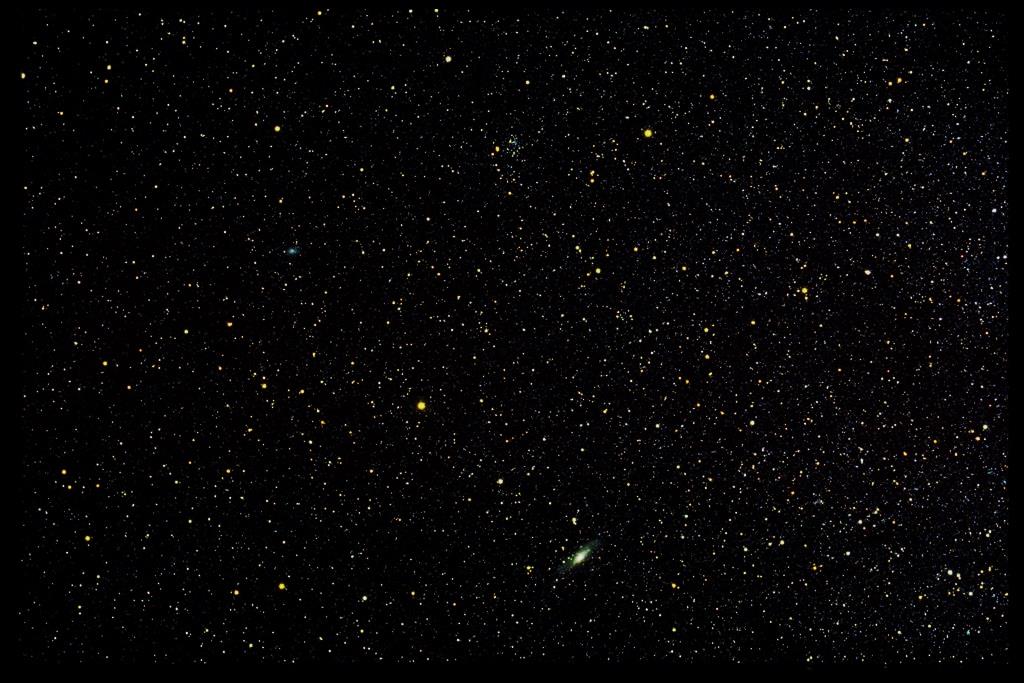 Image: T. Credner & S. Kohle   www.allthesky.com/constellations/andromeda/
[Speaker Notes: Andromeda (constellation and galaxy)
http://www.allthesky.com/constellations/andromeda/
Image Credit & Copyright: T. Credner & S. Kohle, AlltheSky.com, http://wwww.allthesky.com/copyright.html
Till Credner <credner@allthesky.com>, Sven Kohle <kohle@allthesky.com>]
Evening Hymn                               Holden Evening Prayer






 VERSE  3


You who made the heaven’s splendor,
ev’ry dancing star of night,
make us shine with gentle justice,
let us each reflect your light.
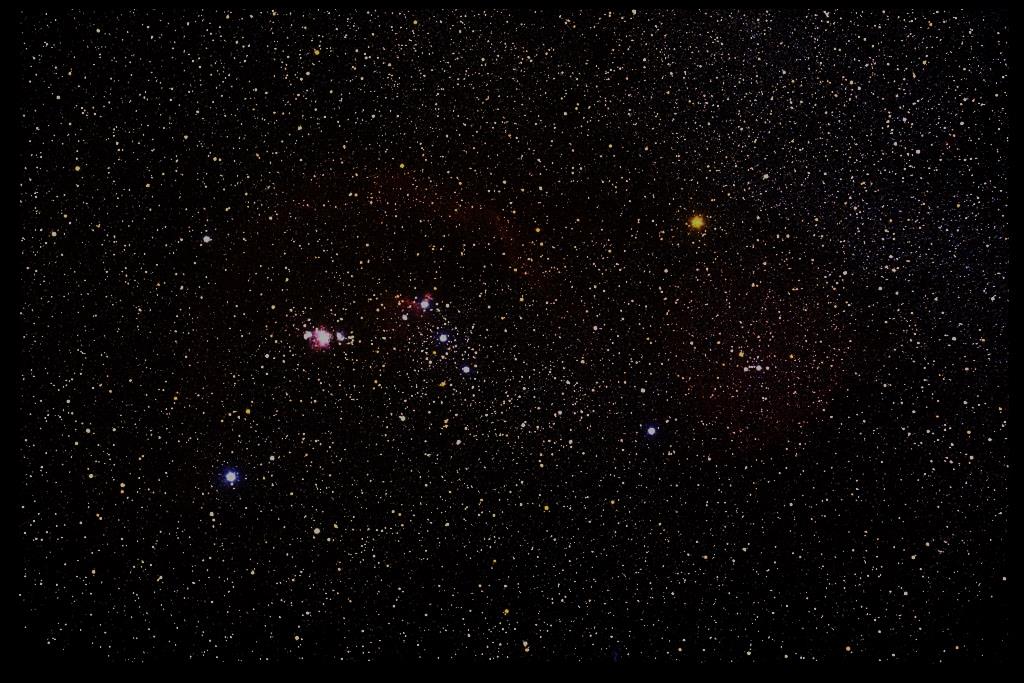 Image: T. Credner & S. Kohle   www.allthesky.com/constellations/orion/
[Speaker Notes: Orion (constellation)
http://www.allthesky.com/constellations/orion/
Image Credit & Copyright: T. Credner & S. Kohle, AlltheSky.com, http://wwww.allthesky.com/copyright.html
Till Credner <credner@allthesky.com>, Sven Kohle <kohle@allthesky.com>]
Evening Hymn                               Holden Evening Prayer






 VERSE  3  contd.


Mighty God of all creation,
gentle Christ who lights our way,
Loving Spirit of salvation,
lead us on to endless day.
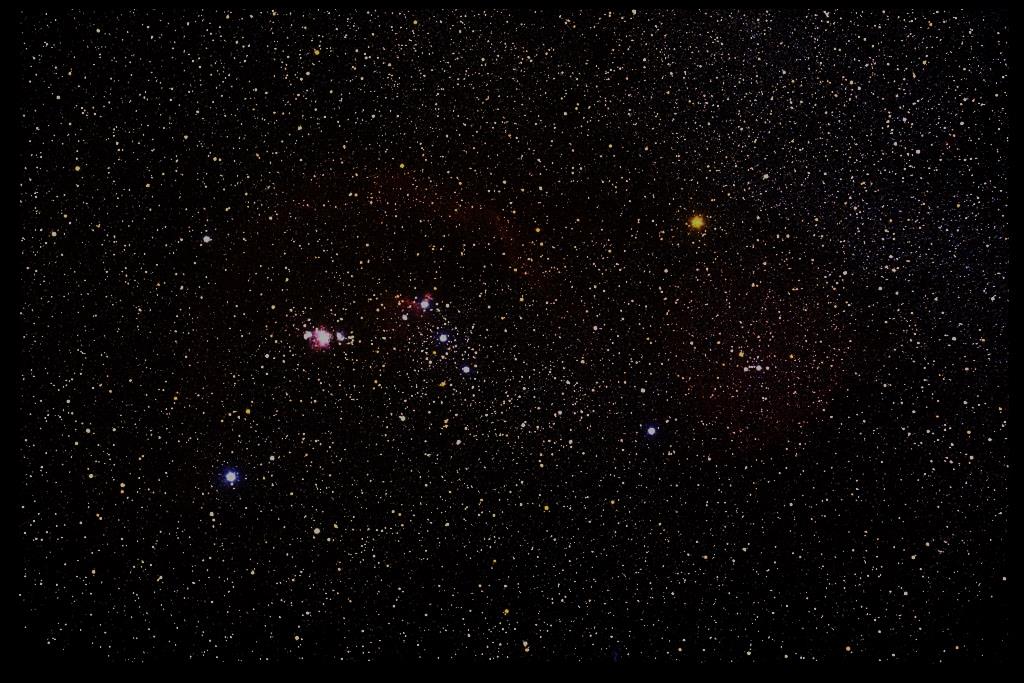 Image: T. Credner & S. Kohle   www.allthesky.com/constellations/orion/
[Speaker Notes: Orion (constellation)
http://www.allthesky.com/constellations/orion/
Image Credit & Copyright: T. Credner & S. Kohle, AlltheSky.com, http://wwww.allthesky.com/copyright.html
Till Credner <credner@allthesky.com>, Sven Kohle <kohle@allthesky.com>]
Evening Thanksgiving                  Holden Evening Prayer


 May God be with you all,

     and also with you;
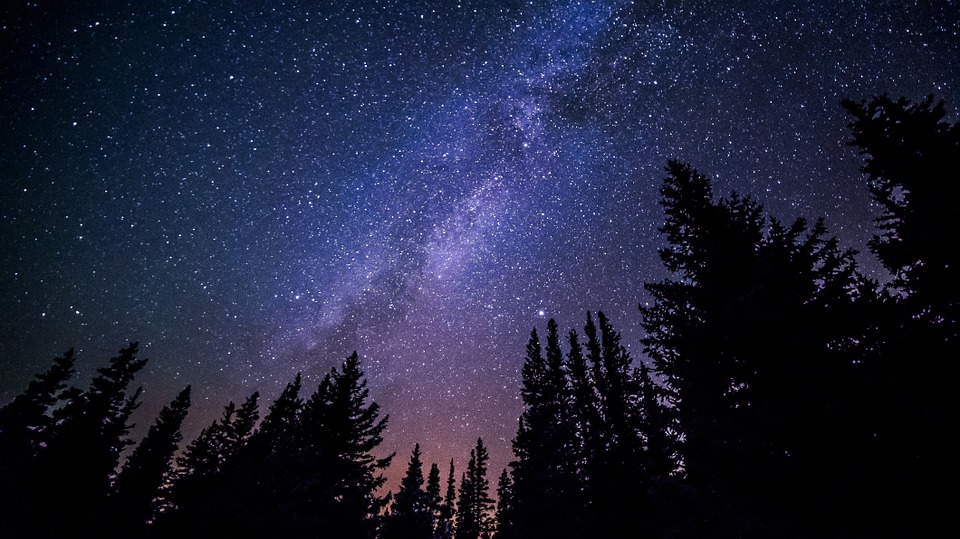 Image: Pixabay   pixabay.com/en/milky-way-galaxy-night-sky-stars-984050/
[Speaker Notes: Milky Way Galaxy
https://pixabay.com/en/milky-way-galaxy-night-sky-stars-984050/
Image Credit: released by Pixabay under Creative Commons CC0 (public domain)]
Evening Thanksgiving                  Holden Evening Prayer


 Let us sing our thanks to God.

     It is right to give God thanks and praise.
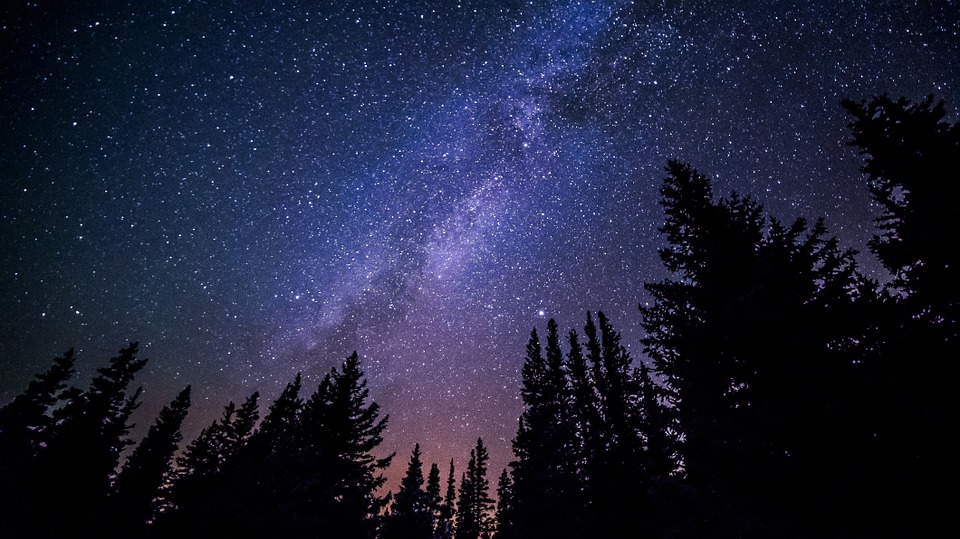 Image: Pixabay   pixabay.com/en/milky-way-galaxy-night-sky-stars-984050/
[Speaker Notes: Milky Way Galaxy
https://pixabay.com/en/milky-way-galaxy-night-sky-stars-984050/
Image Credit: released by Pixabay under Creative Commons CC0 (public domain)]
Evening Thanksgiving                  Holden Evening Prayer


 Blessed are you, Creator of the Universe …
     …you are the light and life of all creation.

     Amen.
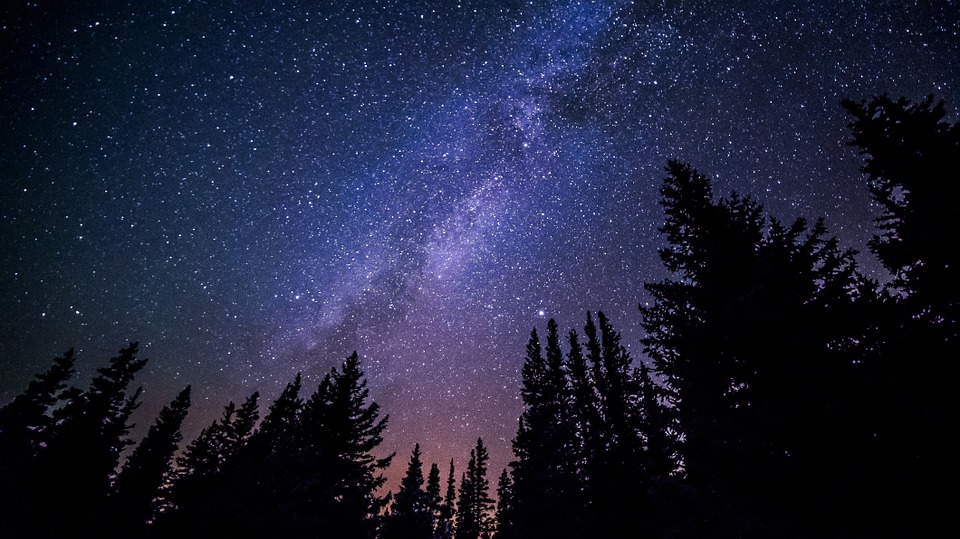 Image: Pixabay   pixabay.com/en/milky-way-galaxy-night-sky-stars-984050/
[Speaker Notes: Milky Way Galaxy
https://pixabay.com/en/milky-way-galaxy-night-sky-stars-984050/
Image Credit: released by Pixabay under Creative Commons CC0 (public domain)]
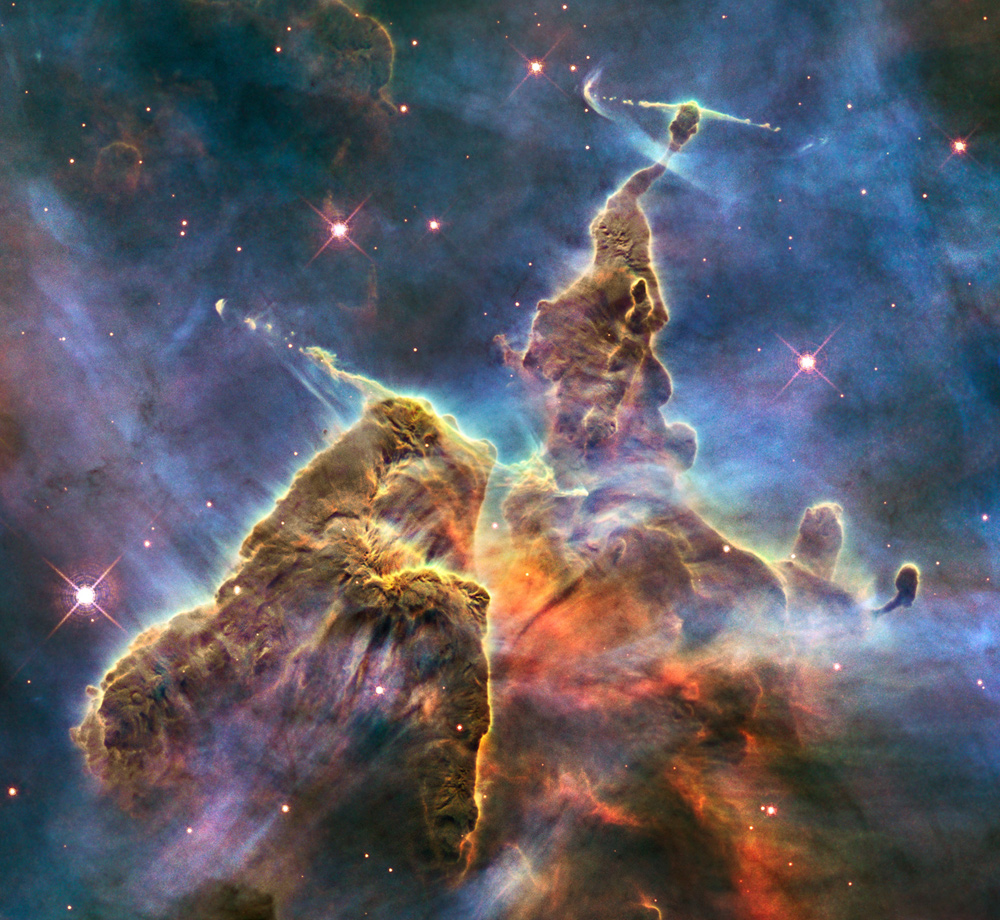 Image: Hubble, NASA, ESA   apod.nasa.gov/apod/ap170702.html
[Speaker Notes: Carina Nebula (AKA “Mystic Mountain”) (NGC 3372), taken by Hubble
NASA Astronomy Photo of the Day - https://apod.nasa.gov/apod/ap170702.html
Image Credit: NASA, ESA, and M. Livio (STScI)

Transition slide - announce who sings which part of the Psalm canon now, or before the service.]
Psalm 141                                      Holden Evening Prayer



 Sing in unison

     Let my prayer rise up
          like incense before you,
     the lifting up of my hands
          as an offering to you.
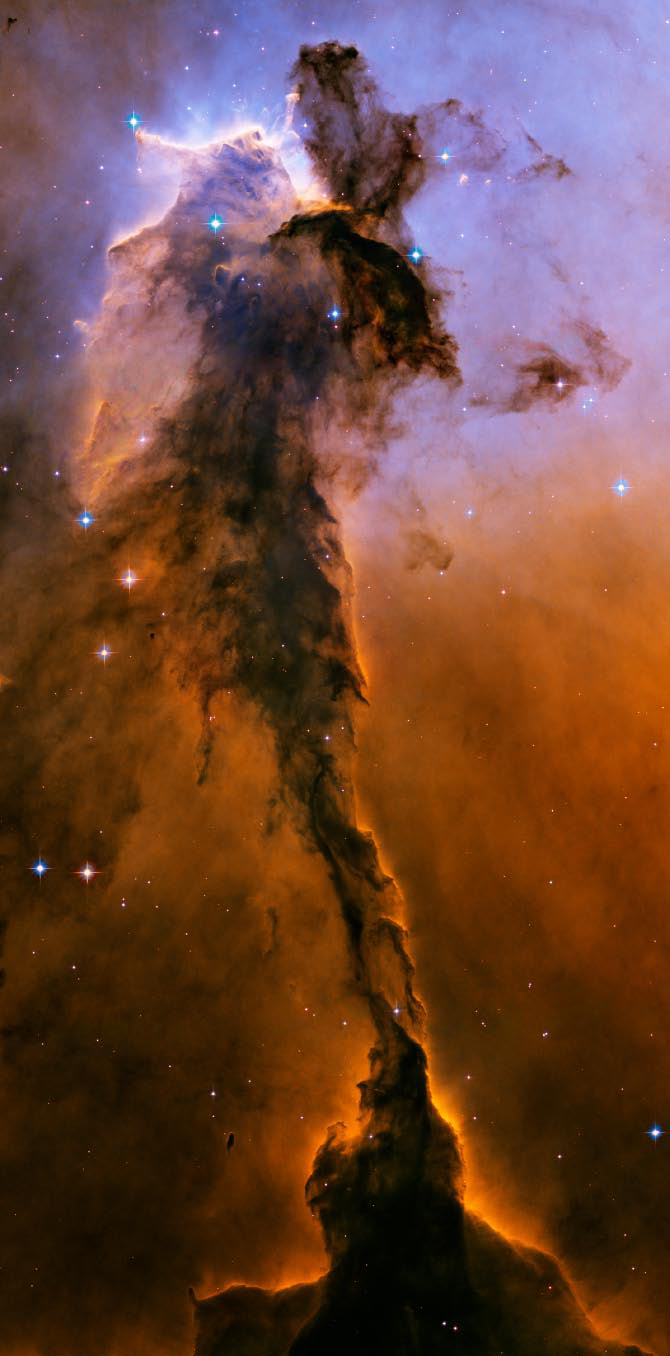 Image: Hubble, NASA, ESA   apod.nasa.gov/apod/ap130929.html
[Speaker Notes: The Fairy (dust pillar) of the Eagle Nebula (M16), taken by Hubble
NASA Astronomy Photo of the Day - https://apod.nasa.gov/apod/ap130929.html
Image Credit: The Hubble Heritage Team, (STScI/AURA), ESA, NASA]
Psalm 141                                      Holden Evening Prayer



 Sing as a canon

     O God, I call to you,
          come to me now;
     O hear my voice
          when I cry to you.
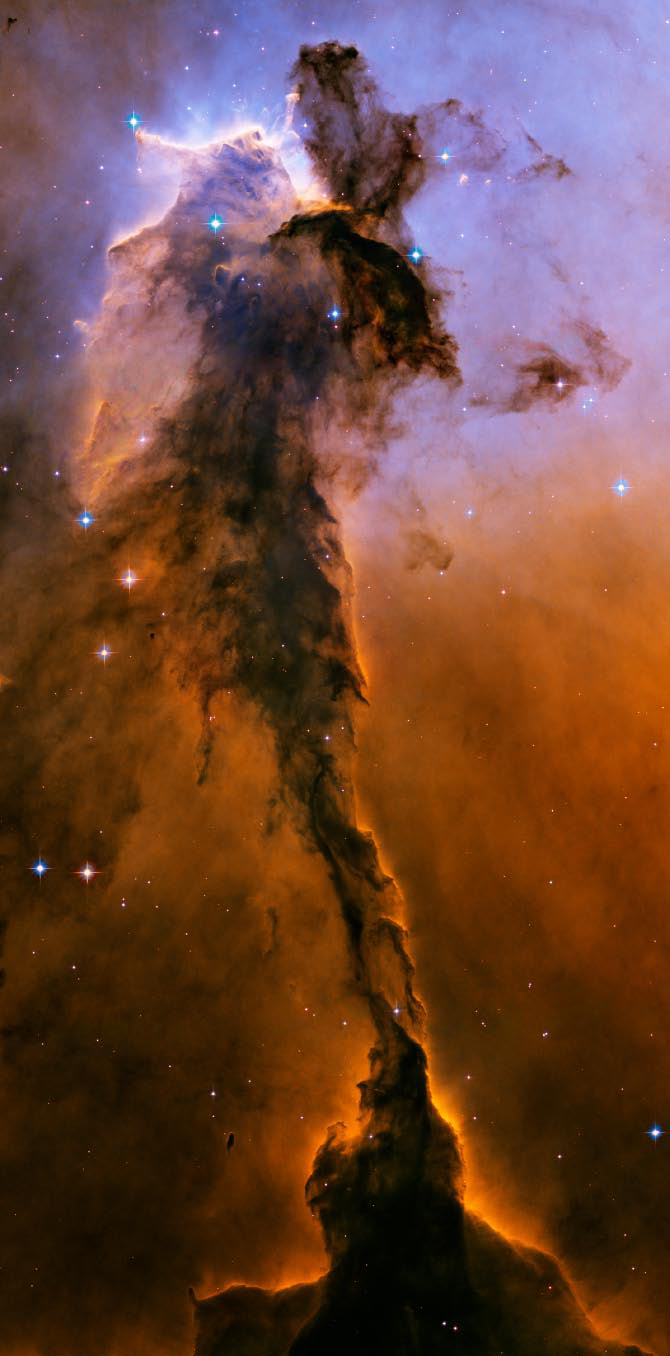 Image: Hubble, NASA, ESA   apod.nasa.gov/apod/ap130929.html
[Speaker Notes: The Fairy (dust pillar) of the Eagle Nebula (M16), taken by Hubble
NASA Astronomy Photo of the Day - https://apod.nasa.gov/apod/ap130929.html
Image Credit: The Hubble Heritage Team, (STScI/AURA), ESA, NASA]
Psalm 141                                      Holden Evening Prayer



 Sing as a canon

     Let my prayer rise up
          like incense before you,
     the lifting up of my hands
          as an offering to you.
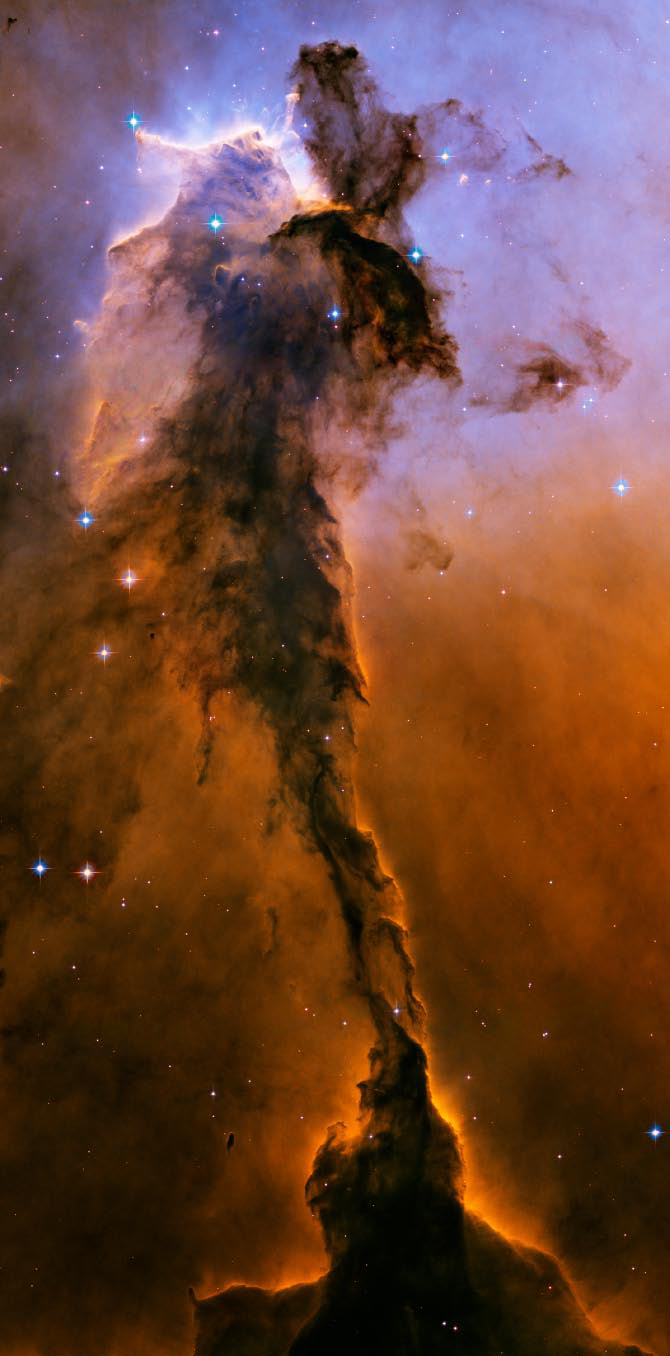 Image: Hubble, NASA, ESA   apod.nasa.gov/apod/ap130929.html
[Speaker Notes: The Fairy (dust pillar) of the Eagle Nebula (M16), taken by Hubble
NASA Astronomy Photo of the Day - https://apod.nasa.gov/apod/ap130929.html
Image Credit: The Hubble Heritage Team, (STScI/AURA), ESA, NASA]
Psalm 141                                      Holden Evening Prayer



 Sing as a canon

     Keep watch within me God;
          deep in my heart
     may the light of your love
          be burning bright.
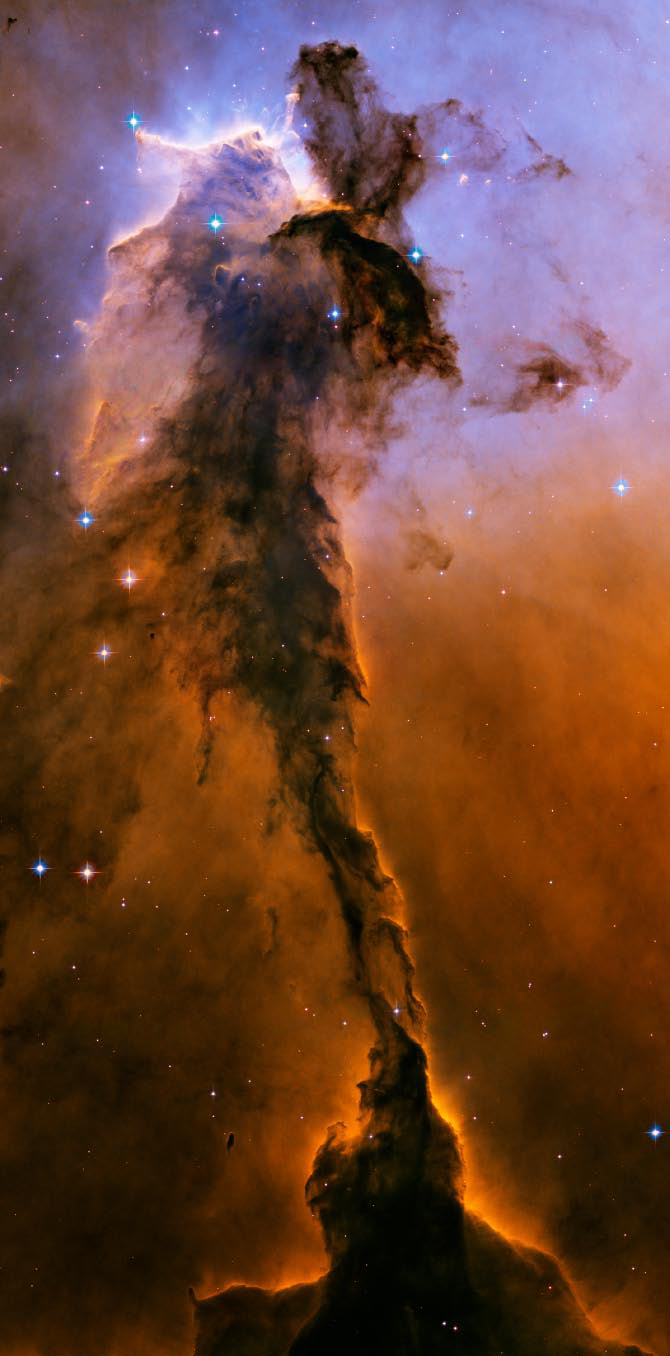 Image: Hubble, NASA, ESA   apod.nasa.gov/apod/ap130929.html
[Speaker Notes: The Fairy (dust pillar) of the Eagle Nebula (M16), taken by Hubble
NASA Astronomy Photo of the Day - https://apod.nasa.gov/apod/ap130929.html
Image Credit: The Hubble Heritage Team, (STScI/AURA), ESA, NASA]
Psalm 141                                      Holden Evening Prayer



 Sing as a canon

     Let my prayer rise up
          like incense before you,
     the lifting up of my hands
          as an offering to you.
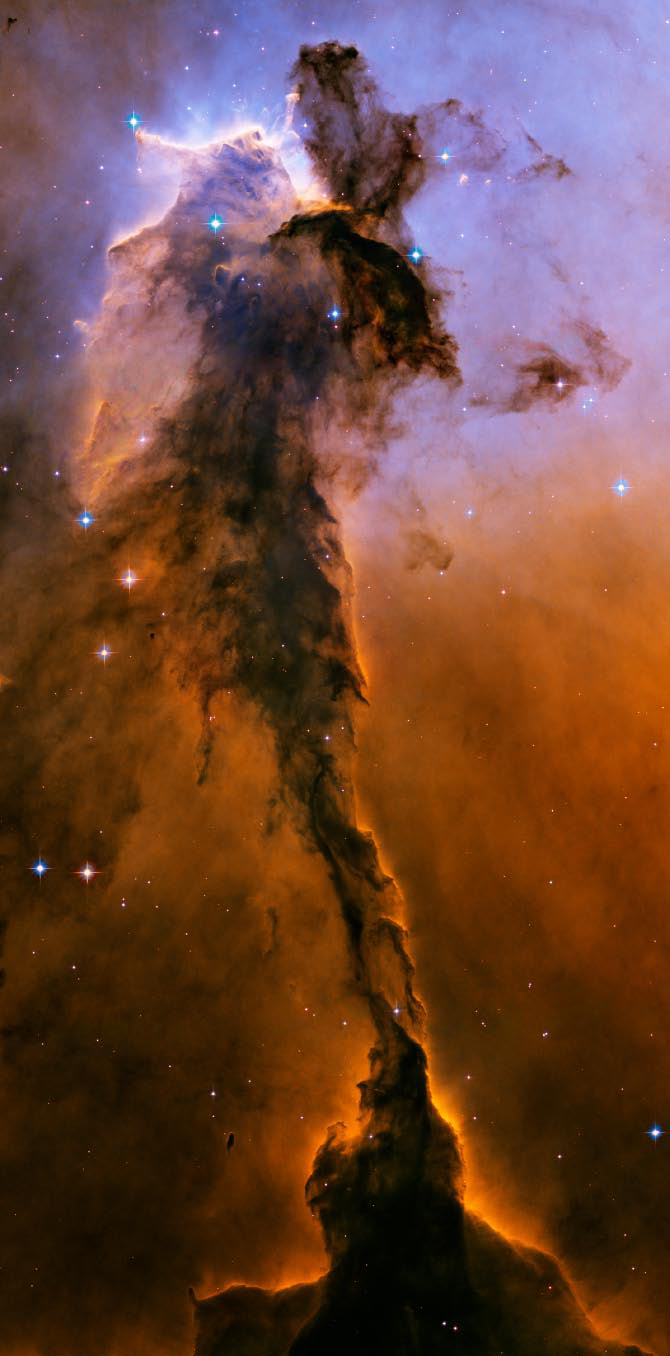 Image: Hubble, NASA, ESA   apod.nasa.gov/apod/ap130929.html
[Speaker Notes: The Fairy (dust pillar) of the Eagle Nebula (M16), taken by Hubble
NASA Astronomy Photo of the Day - https://apod.nasa.gov/apod/ap130929.html
Image Credit: The Hubble Heritage Team, (STScI/AURA), ESA, NASA]
Psalm 141                                      Holden Evening Prayer



 Sing as a canon

     All praise to the God of all –
          Creator of life;
     all praise be to Christ
          and the spirit of love.
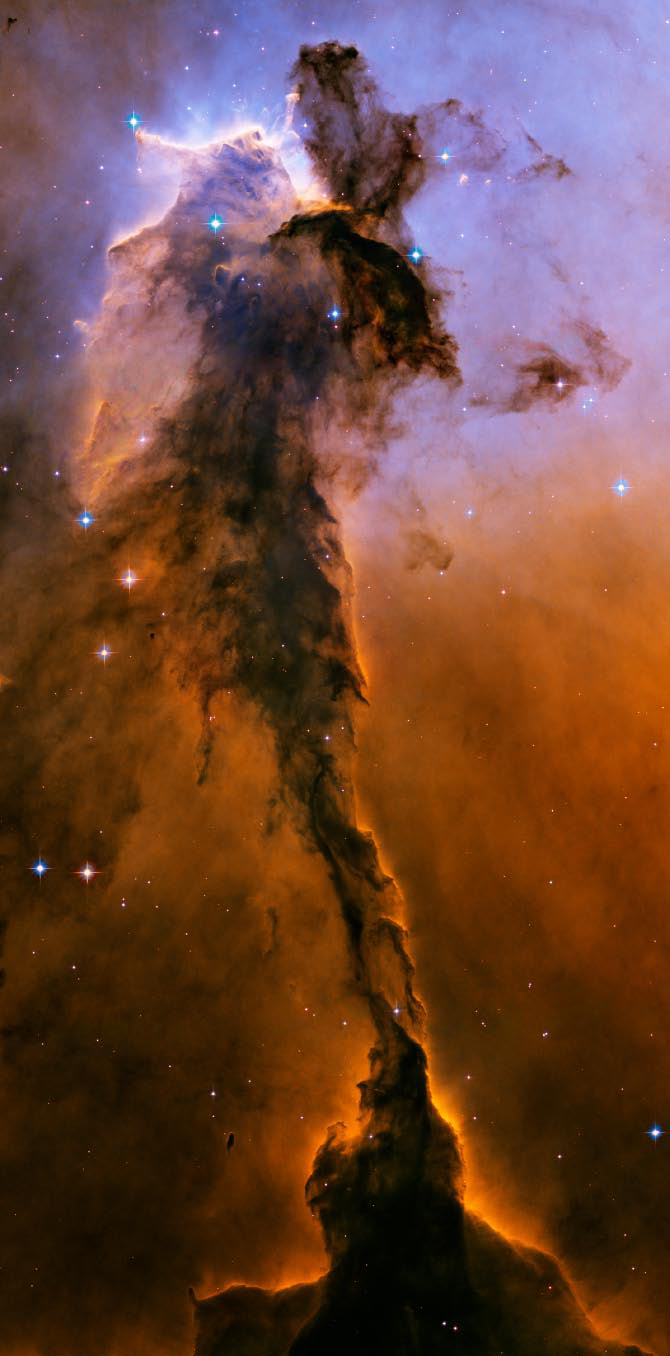 Image: Hubble, NASA, ESA   apod.nasa.gov/apod/ap130929.html
[Speaker Notes: The Fairy (dust pillar) of the Eagle Nebula (M16), taken by Hubble
NASA Astronomy Photo of the Day - https://apod.nasa.gov/apod/ap130929.html
Image Credit: The Hubble Heritage Team, (STScI/AURA), ESA, NASA]
Psalm 141                                      Holden Evening Prayer



 Sing as a canon

     Let my prayer rise up
          like incense before you,
     the lifting up of my hands
          as an offering to you.
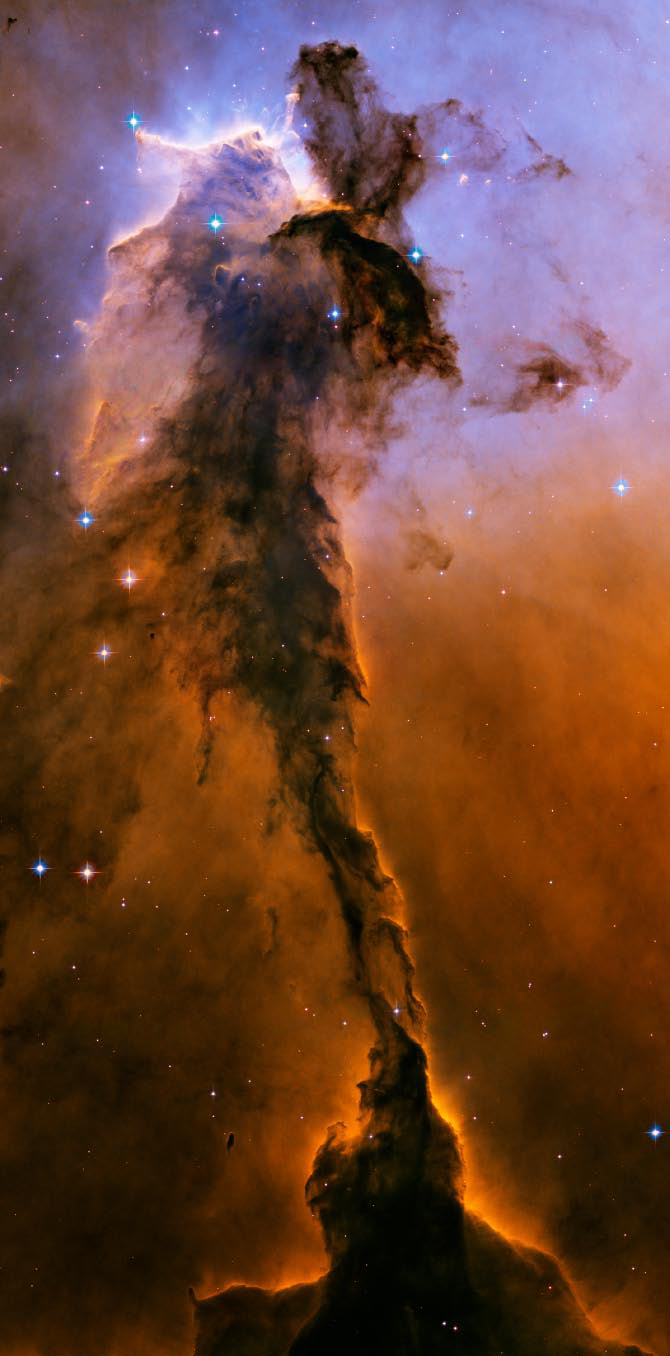 Image: Hubble, NASA, ESA   apod.nasa.gov/apod/ap130929.html
[Speaker Notes: The Fairy (dust pillar) of the Eagle Nebula (M16), taken by Hubble
NASA Astronomy Photo of the Day - https://apod.nasa.gov/apod/ap130929.html
Image Credit: The Hubble Heritage Team, (STScI/AURA), ESA, NASA]
Meditation                                     Holden Evening Prayer
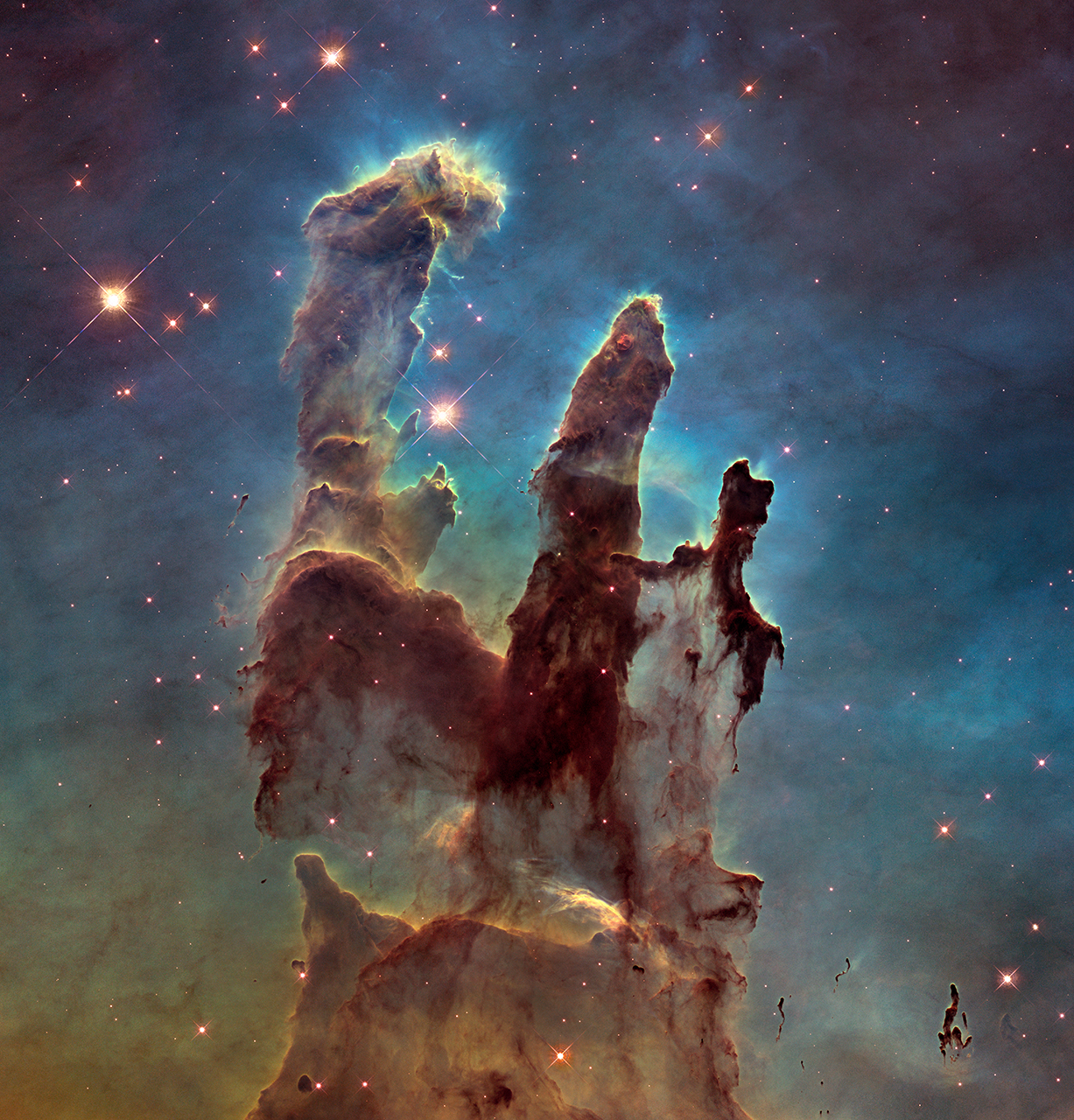 Image: Hubble, NASA, ESA   zoom in on apod.nasa.gov/apod/ap150107.html
[Speaker Notes: “Pillars of Creation” in the Eagle Nebula (M16), taken by Hubble
NASA Astronomy Photo of the Day - https://apod.nasa.gov/apod/ap150107.html (zoom in)
Image Credit: NASA, ESA, and The Hubble Heritage Team (STScI/AURA)

Transition before the Meditation (same image).]
Meditation                                     Holden Evening Prayer

 May our prayers come before you, O God, as incense… and your love in our lives.

     Amen.
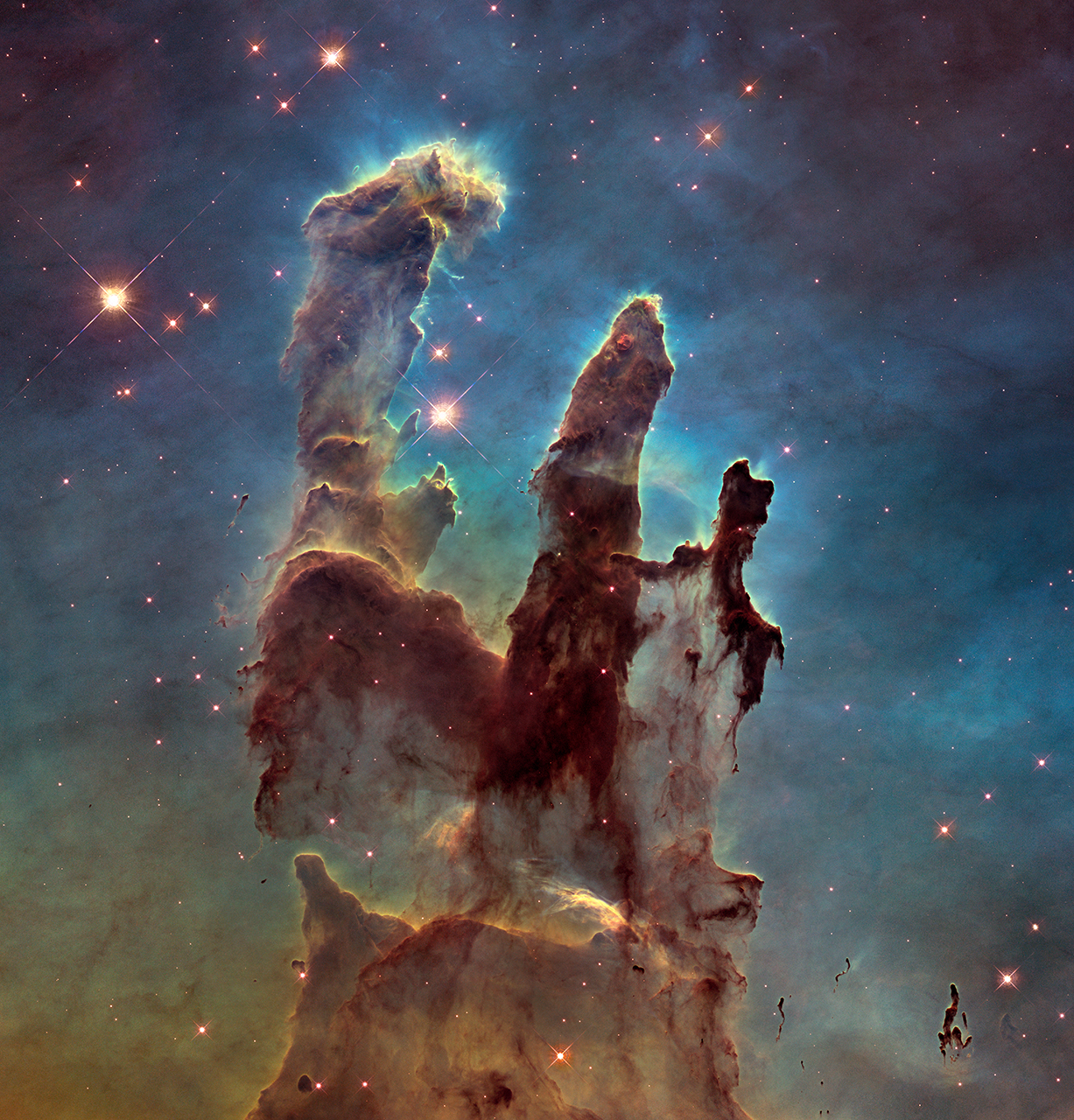 Image: Hubble, NASA, ESA   zoom in on apod.nasa.gov/apod/ap150107.html
[Speaker Notes: “Pillars of Creation” in the Eagle Nebula (M16), taken by Hubble
NASA Astronomy Photo of the Day - https://apod.nasa.gov/apod/ap150107.html (zoom in)
Image Credit: NASA, ESA, and The Hubble Heritage Team (STScI/AURA)]
Readings and Canticles                Holden Evening Prayer
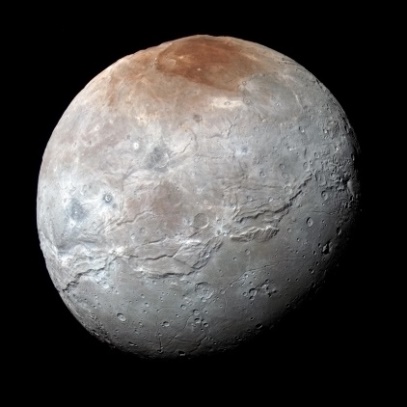 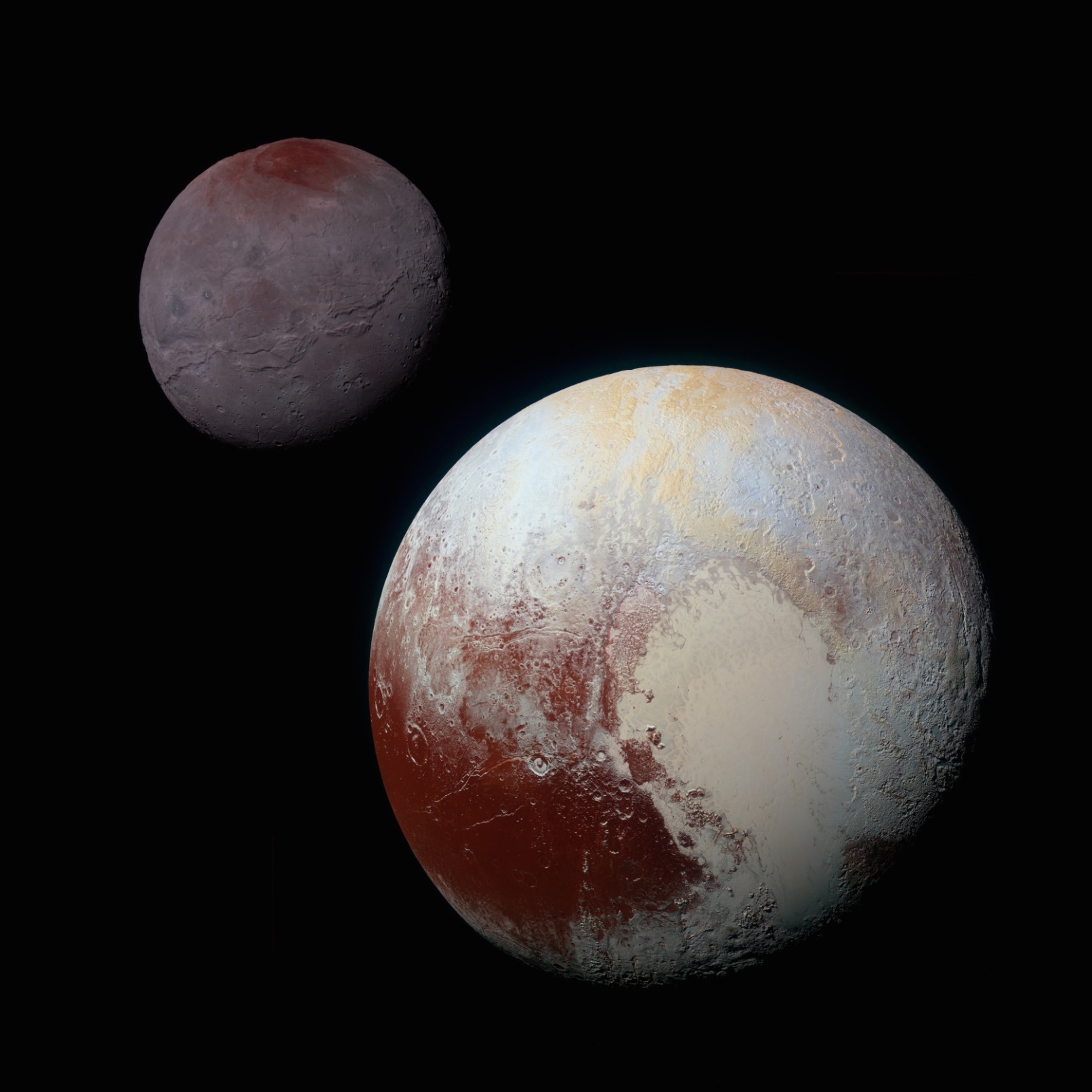 Image: New Horizons, NASA   www.nasa.gov/feature/new-horizons-top-10-pluto-pics
[Speaker Notes: Pluto and largest moon Charon (montage), taken by New Horizons in 2015
https://www.nasa.gov/feature/new-horizons-top-10-pluto-pics
Image Credit: New Horizons, NASA

Possible reading 1 (of 5):
A quote from Ecclesiastes
     As you do not know the way the spirit comes to the bones in the womb of a woman with child, so you do not know the work of God who makes everything.]
Readings and Canticles                Holden Evening Prayer
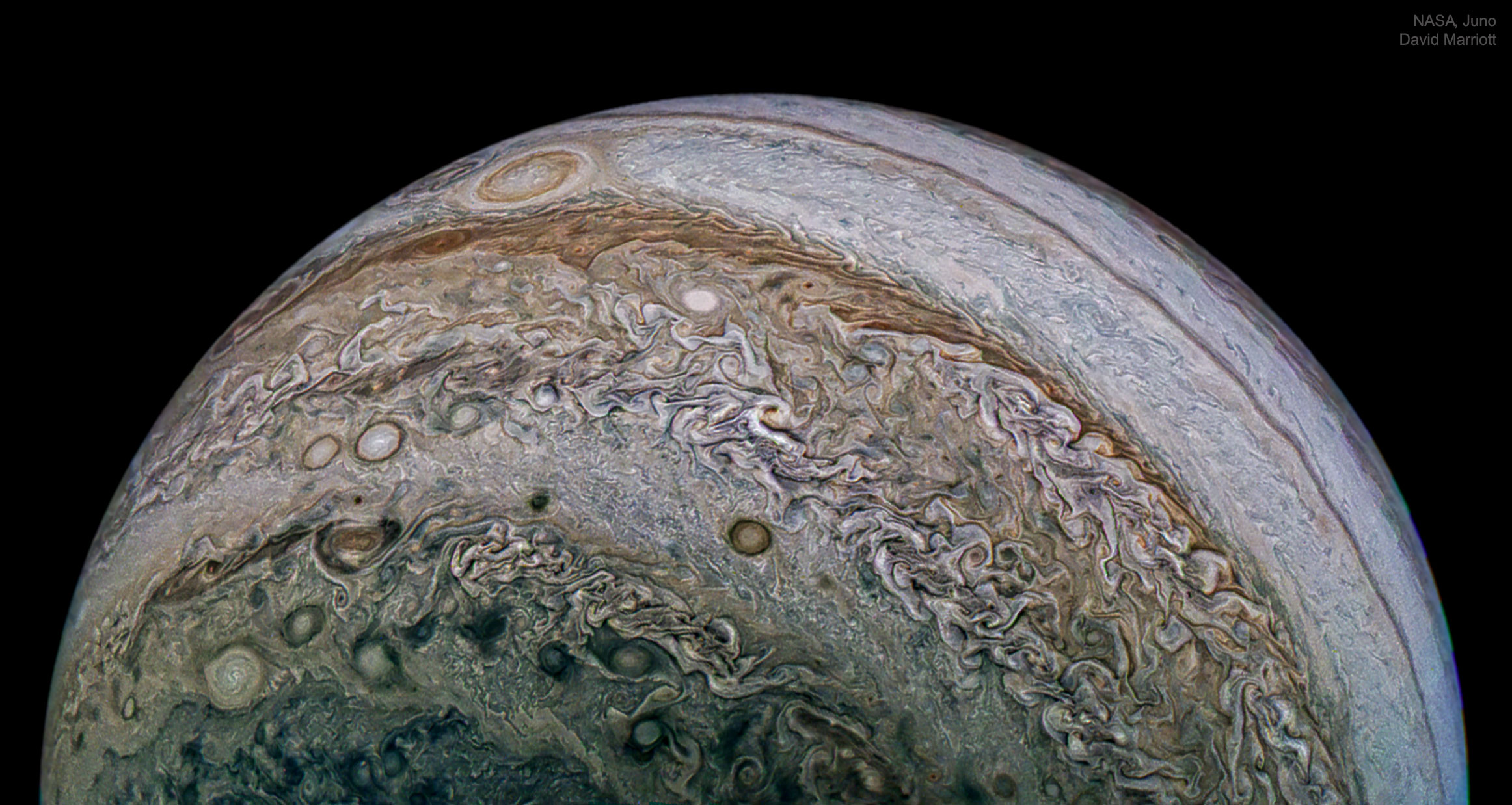 Image: Juno, NASA   apod.nasa.gov/apod/ap180605.html
[Speaker Notes: Jupiter (southern hemisphere complexity), taken by Juno
NASA Astronomy Photo of the Day - https://apod.nasa.gov/apod/ap180605.html
Image Credit: NASA, Juno, SwRI, MSSS; Composition: David Marriott

Possible reading 2 (of 5):
A quote from Chet Raymo, naturalist
     Through our science we have created magnificent spacecraft and telescopes to explore the night and the light and the half light.  We have made visible things that are invisible to the unaided eye.  We have brought the dreamy heavens down to Earth, held them in the mind's eye.  Our explorations have produced a vast archive of remarkable astronomical images... The riches are too many for choices, the revelations beautiful and dreadful.  Who can look at these images and not be transformed?  The heavens declare God's glory.]
Readings and Canticles                Holden Evening Prayer
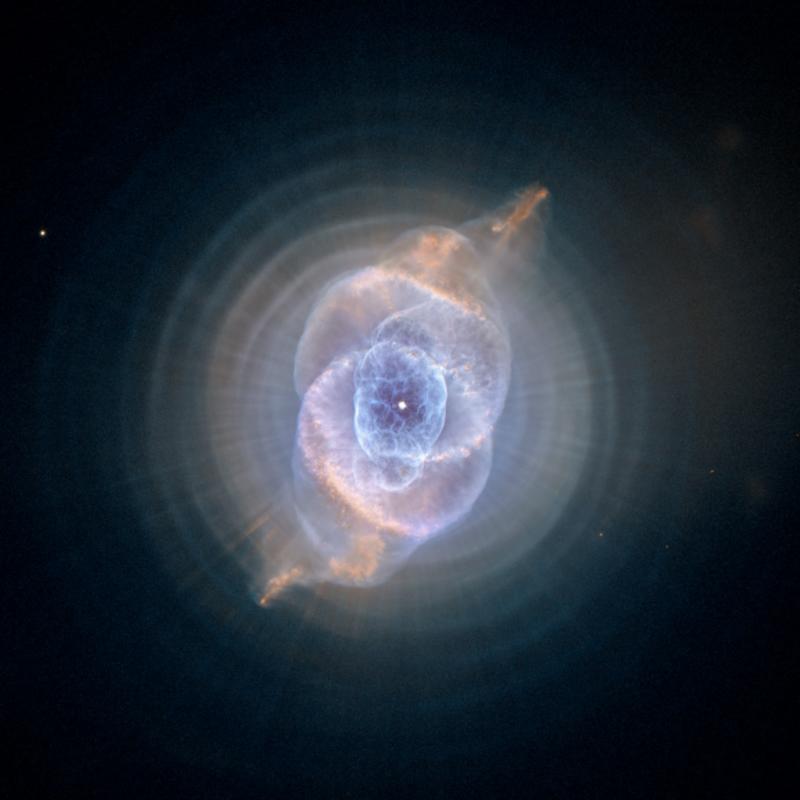 Image: Hubble, NASA, ESA   apod.nasa.gov/apod/ap180610.html
[Speaker Notes: Cat’s Eye (Planetary) Nebula, taken by Hubble
NASA Astronomy Photo of the Day - https://apod.nasa.gov/apod/ap180610.html
Image Credit: NASA, ESA, HEIC, and The Hubble Heritage Team (STScI/AURA)

Possible reading 3 (of 5):
A quote from Albert Einstein, scientist
     The human mind is not capable of grasping the Universe. We are like a little child entering a huge library. The walls are covered to the ceilings with books in many different tongues. The child knows that someone must have written these books. It does not know who or how. It does not understand the languages in which they are written. But the child notes a definite plan in the arrangement of the books — a mysterious order which it does not comprehend, but only dimly suspects.]
Readings and Canticles                Holden Evening Prayer
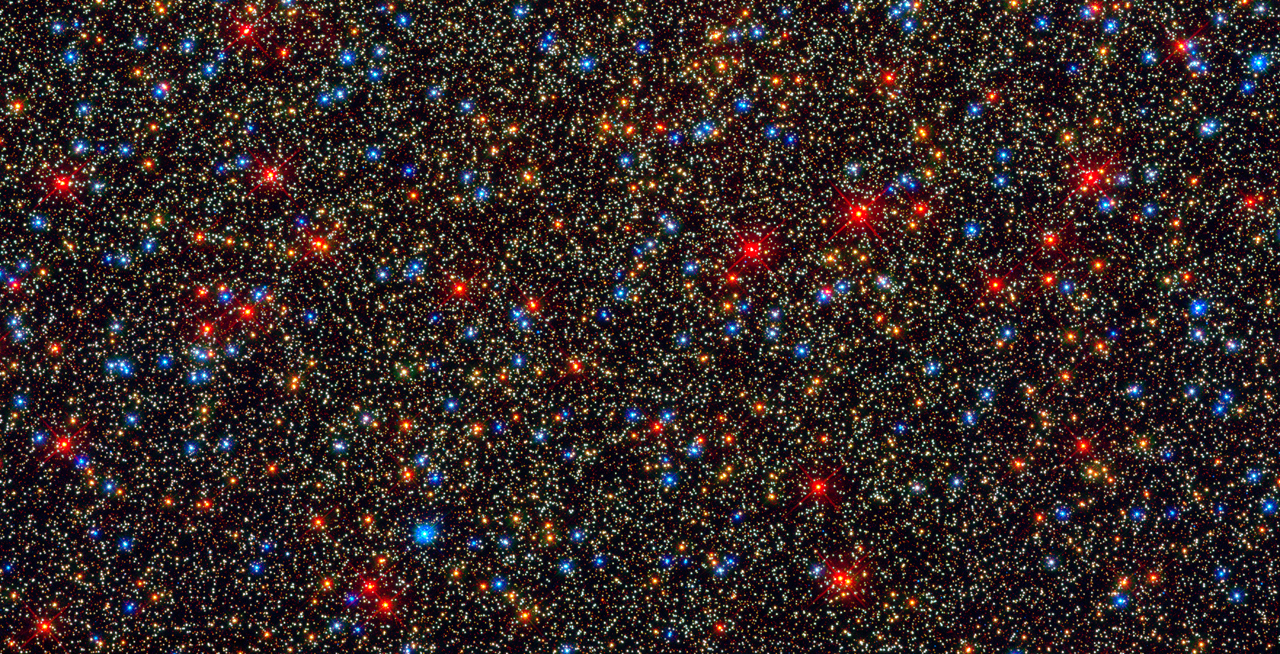 Image: Hubble, NASA, ESA   www.spacetelescope.org/images/heic0910g/
[Speaker Notes: Stars in globular cluster Omega Centauri, taken by Hubble
https://www.spacetelescope.org/images/heic0910g/
Image Credit: NASA, ESA and the Hubble SM4 ERO Team

Possible reading 4 (of 5):
A quote from Jane Goodall, primatologist
     There are many windows through which we can look out into the world, searching for meaning ……Most of us, when we ponder on the meaning of our existence, peer through but one of these windows onto the world. And even that one is often misted over by the breath of our finite humanity. We clear a tiny peephole and stare through. No wonder we are confused by the tiny fraction of a whole that we see. It is, after all, like trying to comprehend the panorama of the desert or the sea through a rolled-up newspaper.]
Readings and Canticles                Holden Evening Prayer
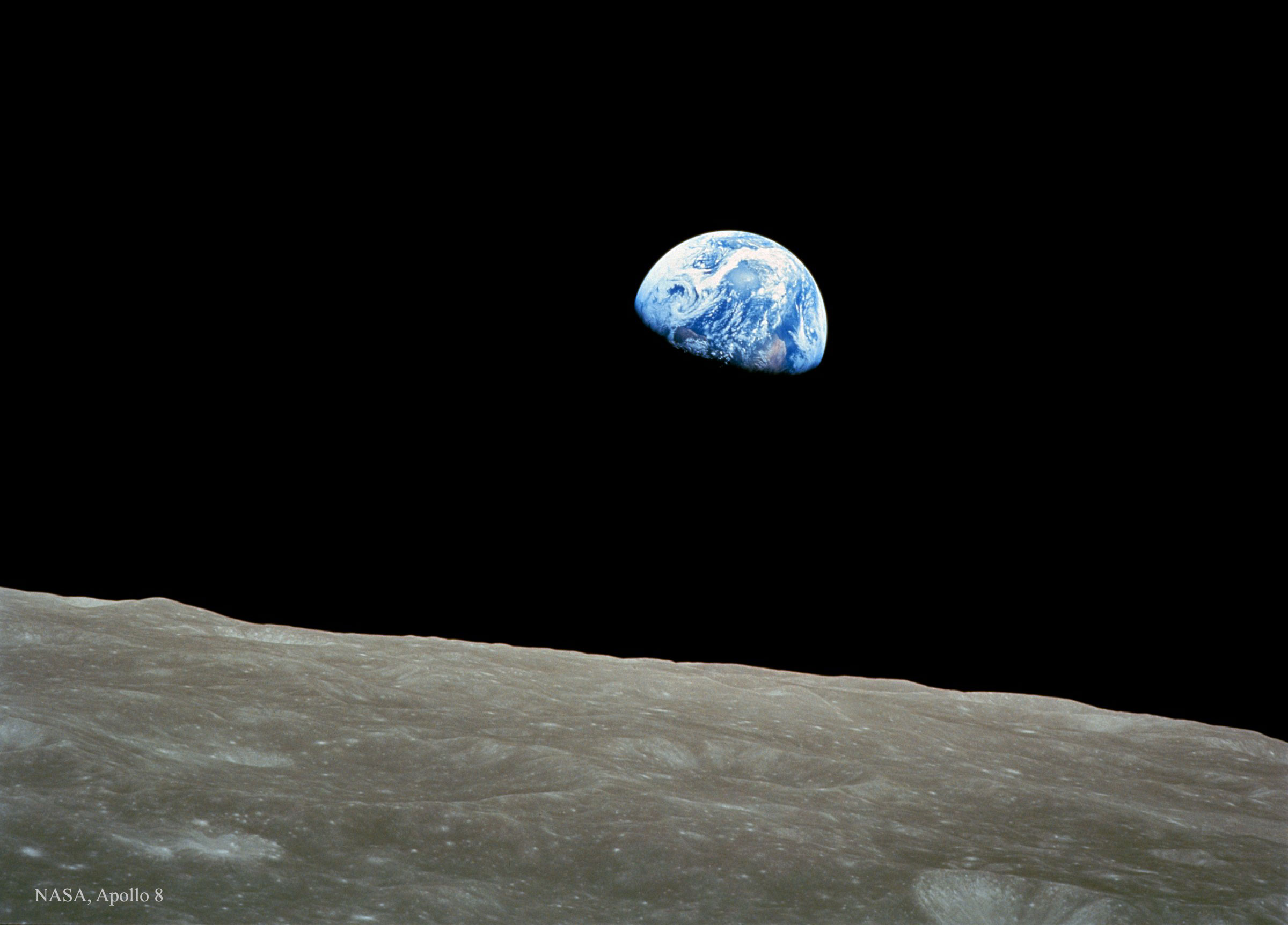 Image: Apollo 8, NASA   apod.nasa.gov/apod/ap150906.html
[Speaker Notes: Earthrise (over lunar horizon), taken by Apollo 8 on Christmas eve, 1968
NASA Astronomy Photo of the Day - https://apod.nasa.gov/apod/ap150906.html
Image Credit: Apollo 8, NASA

Possible reading 5 (of 5) – then proceed with service (same image):
A quote from James Irwin, Apollo 15 astronaut 
     The Earth reminded us of a Christmas tree ornament hanging in the blackness of space. As we got farther and farther away it diminished in size. Finally it shrank to the size of a marble, the most beautiful marble you can imagine.  That beautiful, warm, living object looked so fragile, so delicate, that if you touched it with a finger it would crumble and fall apart. Seeing this has to change a man, has to make a man appreciate the creation of God and the love of God.]
Readings and Canticles                Holden Evening Prayer


 The Light shines in the darkness

     and the darkness has not overcome it.
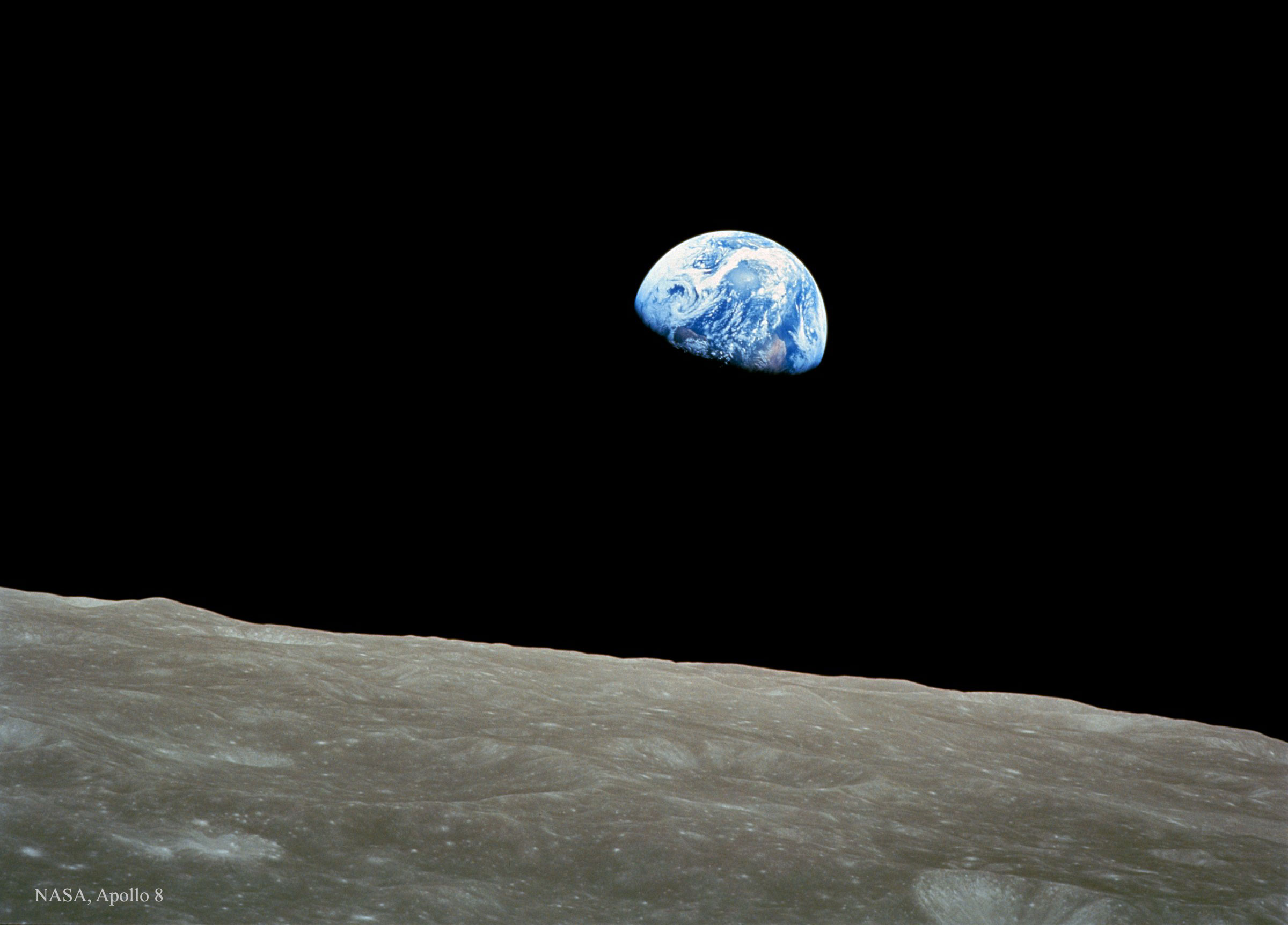 Image: Apollo 8, NASA   apod.nasa.gov/apod/ap150906.html
[Speaker Notes: Earthrise (over lunar horizon), taken by Apollo 8 on Christmas eve, 1968
NASA Astronomy Photo of the Day - https://apod.nasa.gov/apod/ap150906.html
Image Credit: Apollo 8, NASA]
The Annunciation                         Holden Evening Prayer

 An angel went from God… whose name was Mary… And Mary said… “I live to do your will.”
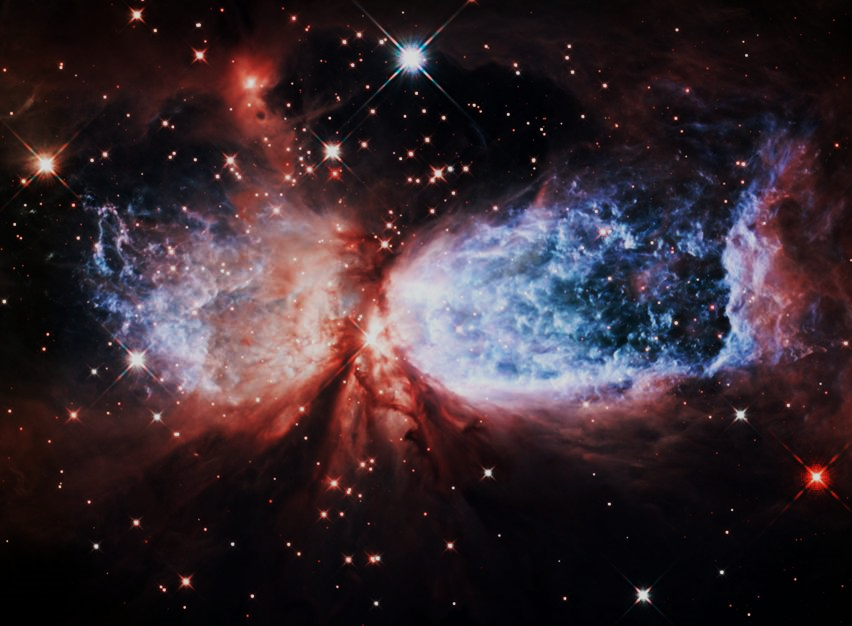 Image: Hubble, NASA, ESA   www.nasa.gov/mission_pages/hubble/science/snow-angel.html
[Speaker Notes: Snow Angel Nebula (Star-Forming Region Sharpless 2-106), taken by Hubble
https://www.nasa.gov/mission_pages/hubble/science/snow-angel.html
Image Credit: NASA, ESA, and The Hubble Heritage Team (STScI/AURA)]
The Magnificat                              Holden Evening Prayer






VERSE  1








My soul proclaims your greatness, O God,
and my spirit rejoices in you.
You have looked with love on your servant here,
and blessed me all my life through.
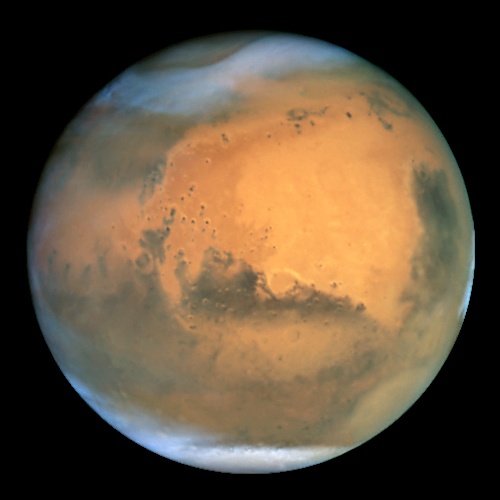 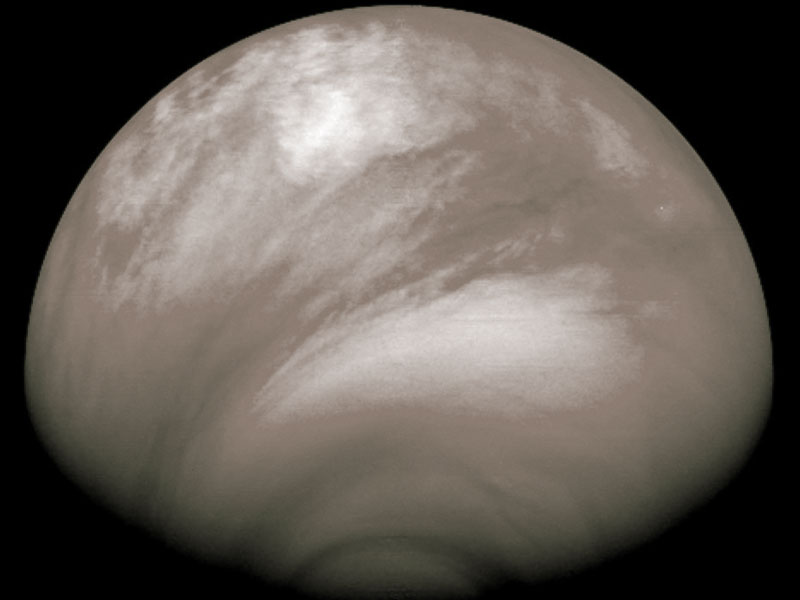 Image: Venus Express, ESA   apod.nasa.gov/apod/ap080226.html
Image: Hubble, NASA, ESA   www.spacetelescope.org/images/opo0124a/
[Speaker Notes: Venus, taken by ESA’s Venus Express
NASA Astronomy Photo of the Day - https://apod.nasa.gov/apod/ap080226.html
Image Credit: ESA/MPS, Katlenburg-Lindau, Germany

Mars, taken by Hubble
https://www.spacetelescope.org/images/opo0124a/
Image Credit: NASA/ESA and The Hubble Heritage Team STScI/AURA]
The Magnificat                              Holden Evening Prayer






V1 contd








Great and mighty are you, O Holy One,
strong is your kindness evermore.
How you favor the weak and lowly one,
humbling the proud of heart.
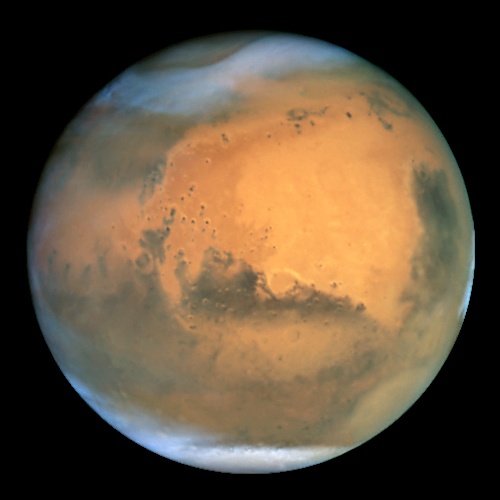 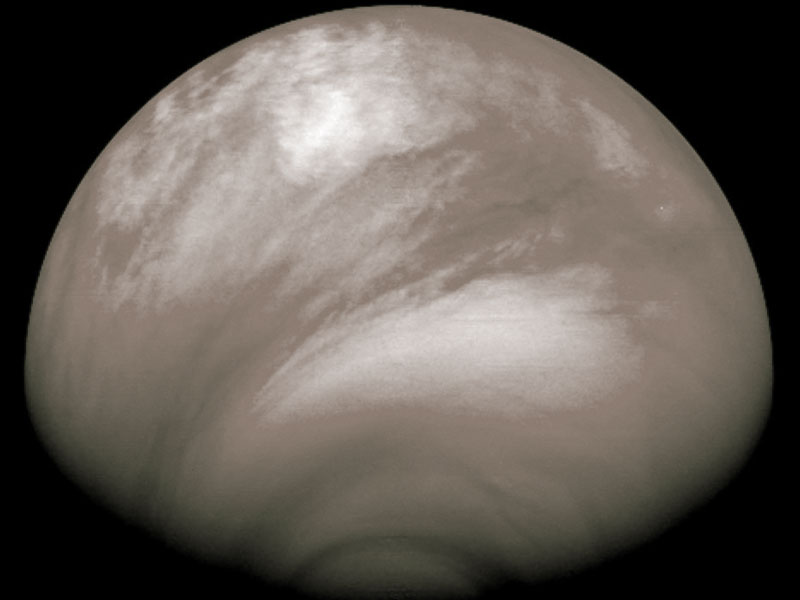 Image: Venus Express, ESA   apod.nasa.gov/apod/ap080226.html
Image: Hubble, NASA, ESA   www.spacetelescope.org/images/opo0124a/
[Speaker Notes: Venus, taken by ESA’s Venus Express
NASA Astronomy Photo of the Day - https://apod.nasa.gov/apod/ap080226.html
Image Credit: ESA/MPS, Katlenburg-Lindau, Germany

Mars, taken by Hubble
https://www.spacetelescope.org/images/opo0124a/
Image Credit: NASA/ESA and The Hubble Heritage Team STScI/AURA]
The Magnificat                              Holden Evening Prayer






      VERSE  2








You have cast the mighty down from their thrones,
and uplifted the humble of heart,
You have filled the hungry with wondrous things,
and left the wealthy no part.
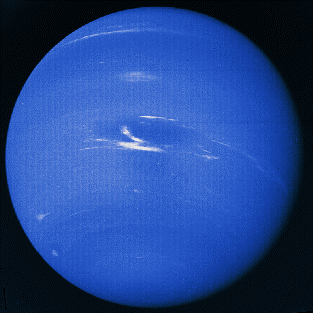 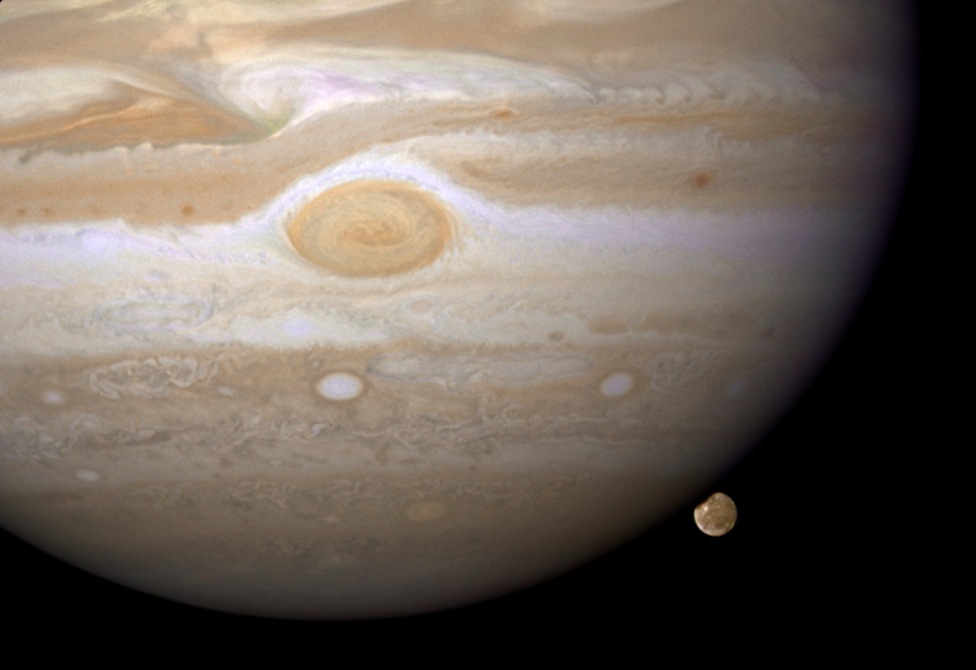 Image: Hubble, NASA, ESA   apod.nasa.gov/apod/ap090106.html
Image: Voyager 2, NASA   apod.nasa.gov/apod/ap980221.html
[Speaker Notes: Jupiter (and moon Ganymede), taken by Hubble
NASA Astronomy Photo of the Day - https://apod.nasa.gov/apod/ap090106.html
Image Credit: NASA, ESA, and E. Karkoschka (University of Arizona)

Neptune, taken by Voyager 2 in 1989
NASA Astronomy Photo of the Day - https://apod.nasa.gov/apod/ap980221.html
Image Credit: Voyager 2, NASA]
The Magnificat                              Holden Evening Prayer






      V2 contd








Great and mighty are you, O Faithful One,
strong is your justice, strong your love.
As you promised to Sarah and Abraham,
kindness forevermore.
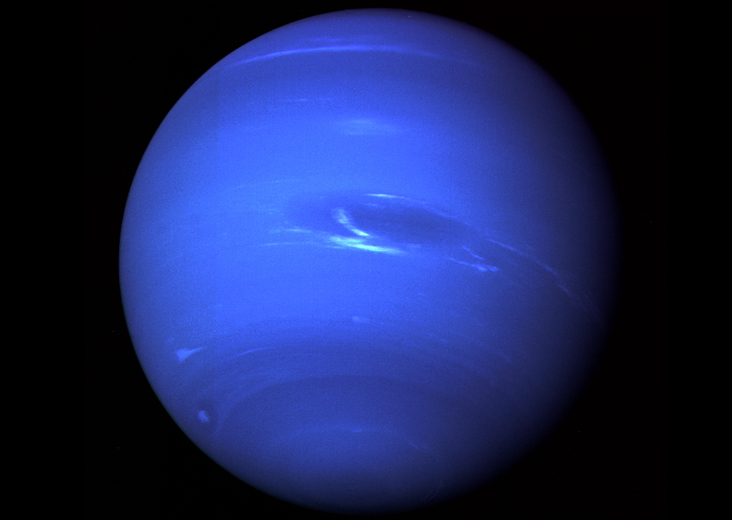 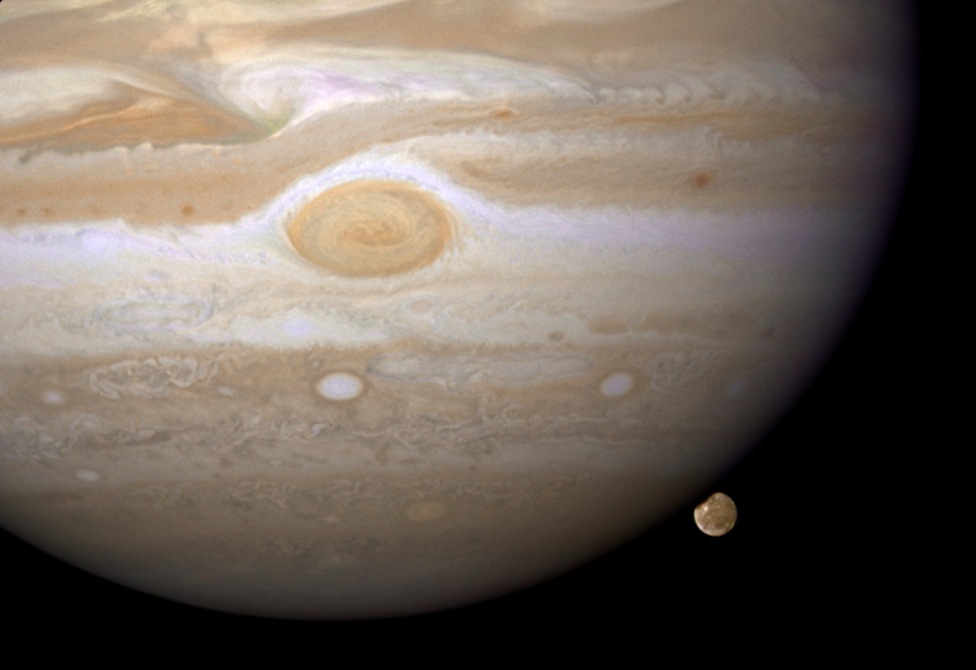 Image: Hubble, NASA, ESA   apod.nasa.gov/apod/ap090106.html
Image: Voyager 2, NASA   apod.nasa.gov/apod/ap980221.html
[Speaker Notes: Jupiter (and moon Ganymede), taken by Hubble
NASA Astronomy Photo of the Day - https://apod.nasa.gov/apod/ap090106.html
Image Credit: NASA, ESA, and E. Karkoschka (University of Arizona)

Neptune, taken by Voyager 2 in 1989
NASA Astronomy Photo of the Day - https://apod.nasa.gov/apod/ap980221.html
Image Credit: Voyager 2, NASA]
The Magnificat                              Holden Evening Prayer






                                                         VERSE  3








My soul proclaims your greatness, O God,
and my spirit rejoices in you.
You have looked with love on your servant here,
and blessed me all my life through.
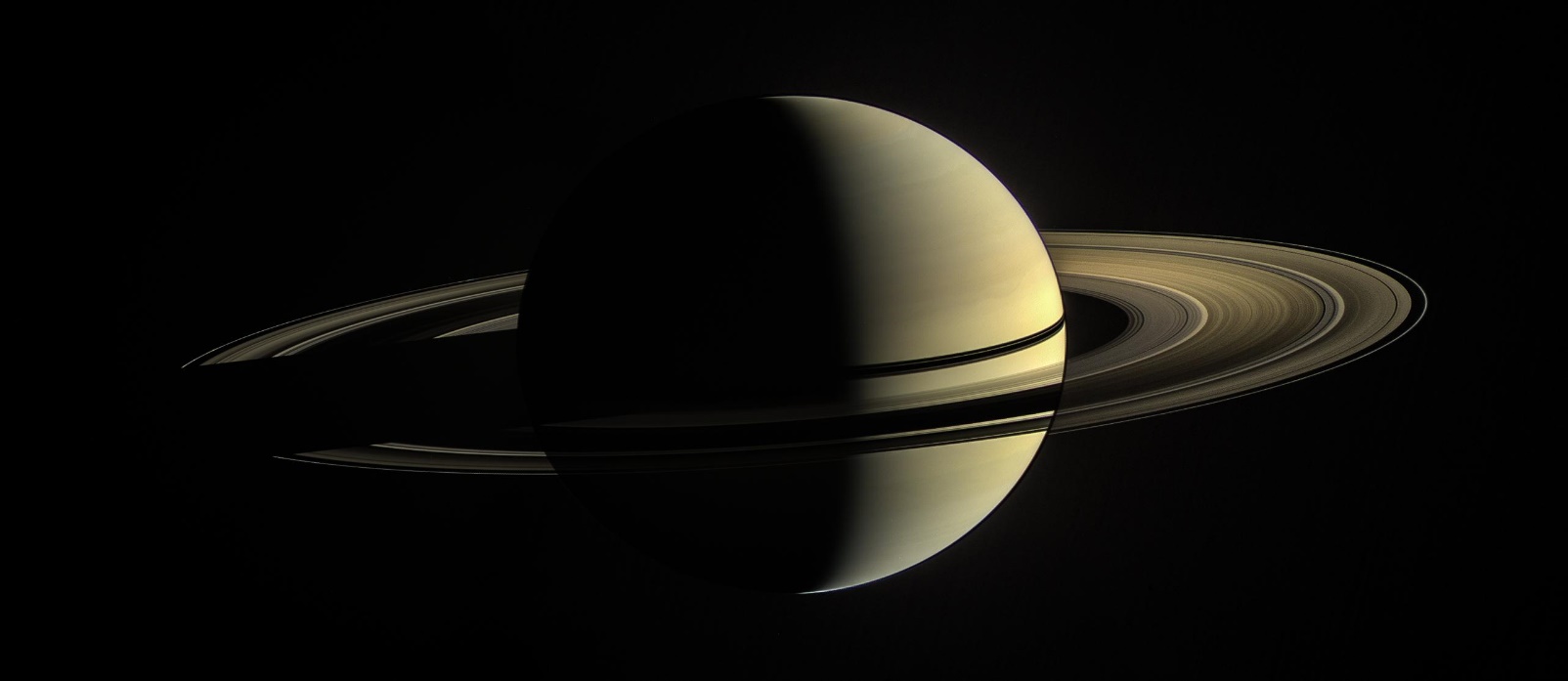 Image: Cassini, NASA, ESA   photojournal.jpl.nasa.gov/catalog/PIA12567
[Speaker Notes: Saturn, taken by Cassini
https://photojournal.jpl.nasa.gov/catalog/PIA12567
Image Credit: NASA/JPL-Caltech/Space Science Institute]
Litany and Prayers                        Holden Evening Prayer

Tune – then hum – then sing refrain
Hum during verses – then sing refrain











 In peace, in peace, we pray to you:   …
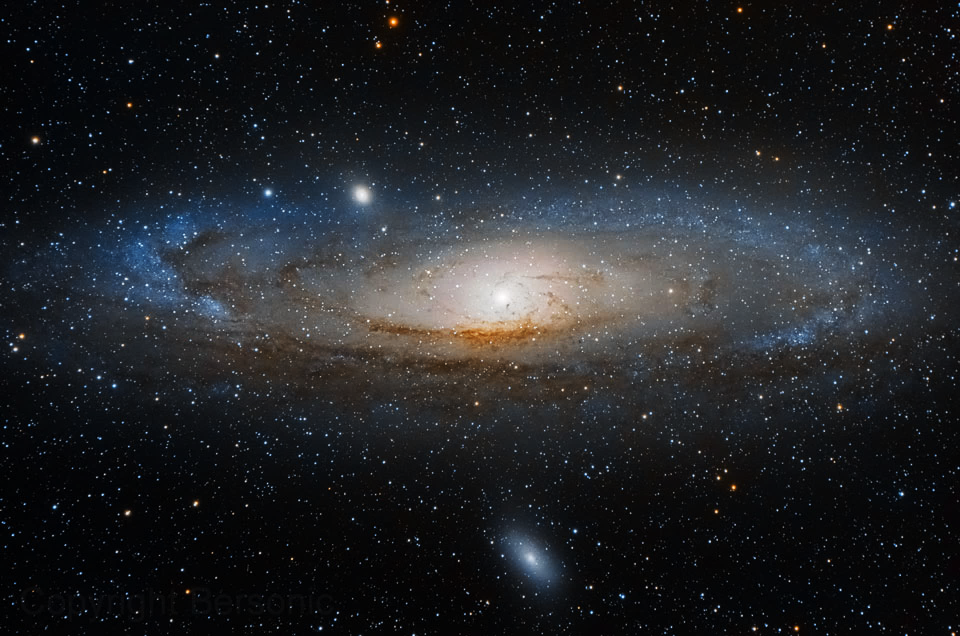 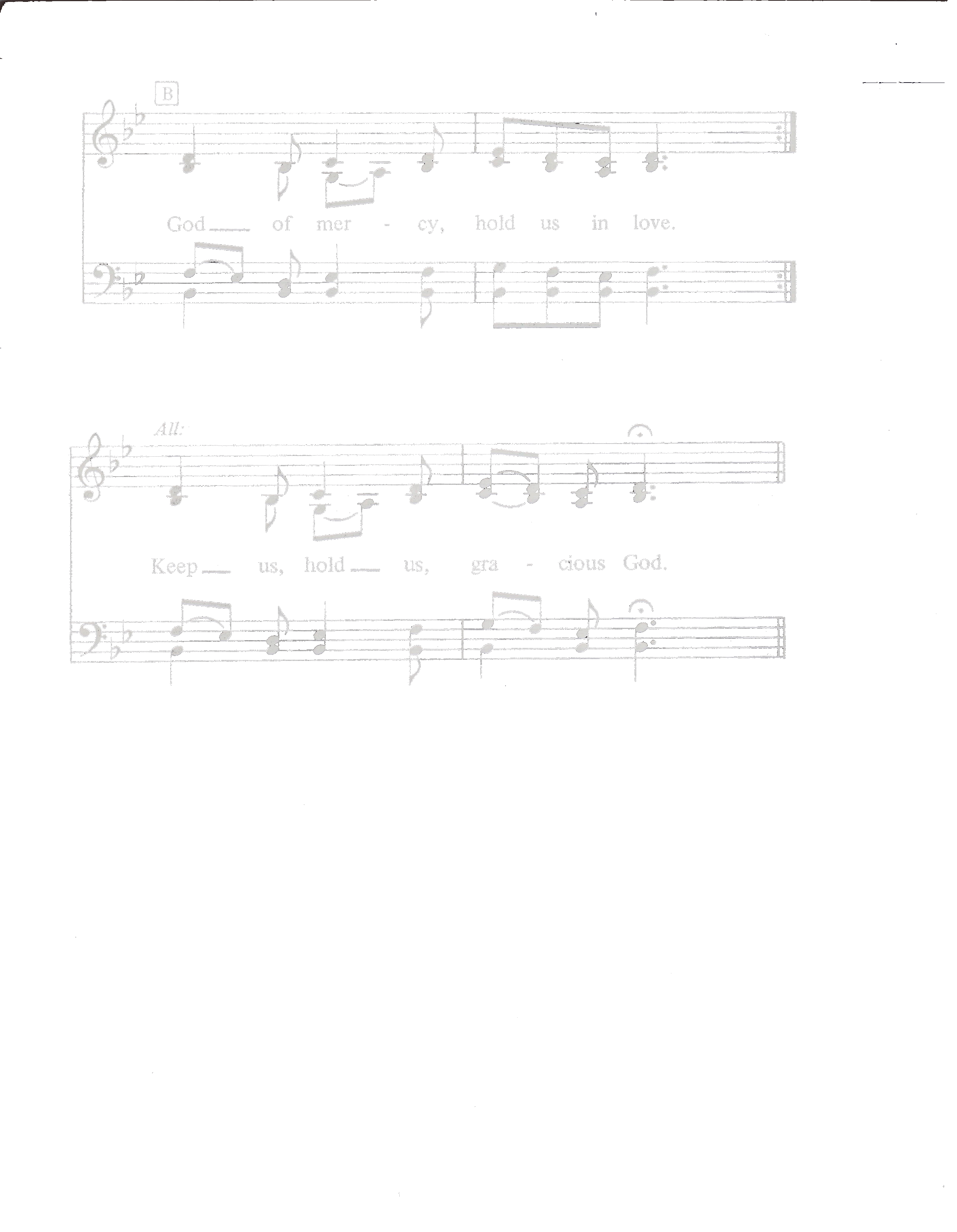 Image: Jacob Bers, Bersonic   apod.nasa.gov/apod/ap140730.html
[Speaker Notes: Andromeda galaxy (M31)
NASA Astronomy Photo of the Day - https://apod.nasa.gov/apod/ap140730.html
Image Credit & Copyright: Jacob Bers (Bersonic)]
Litany and Prayers                        Holden Evening Prayer

Final verse and final refrain

 Help us, comfort us, all of our days:
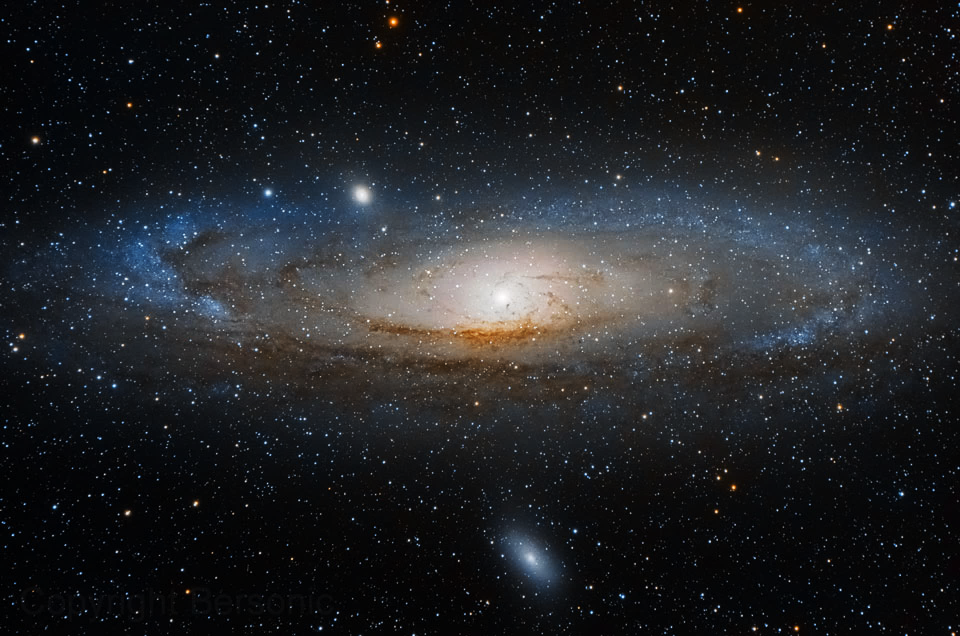 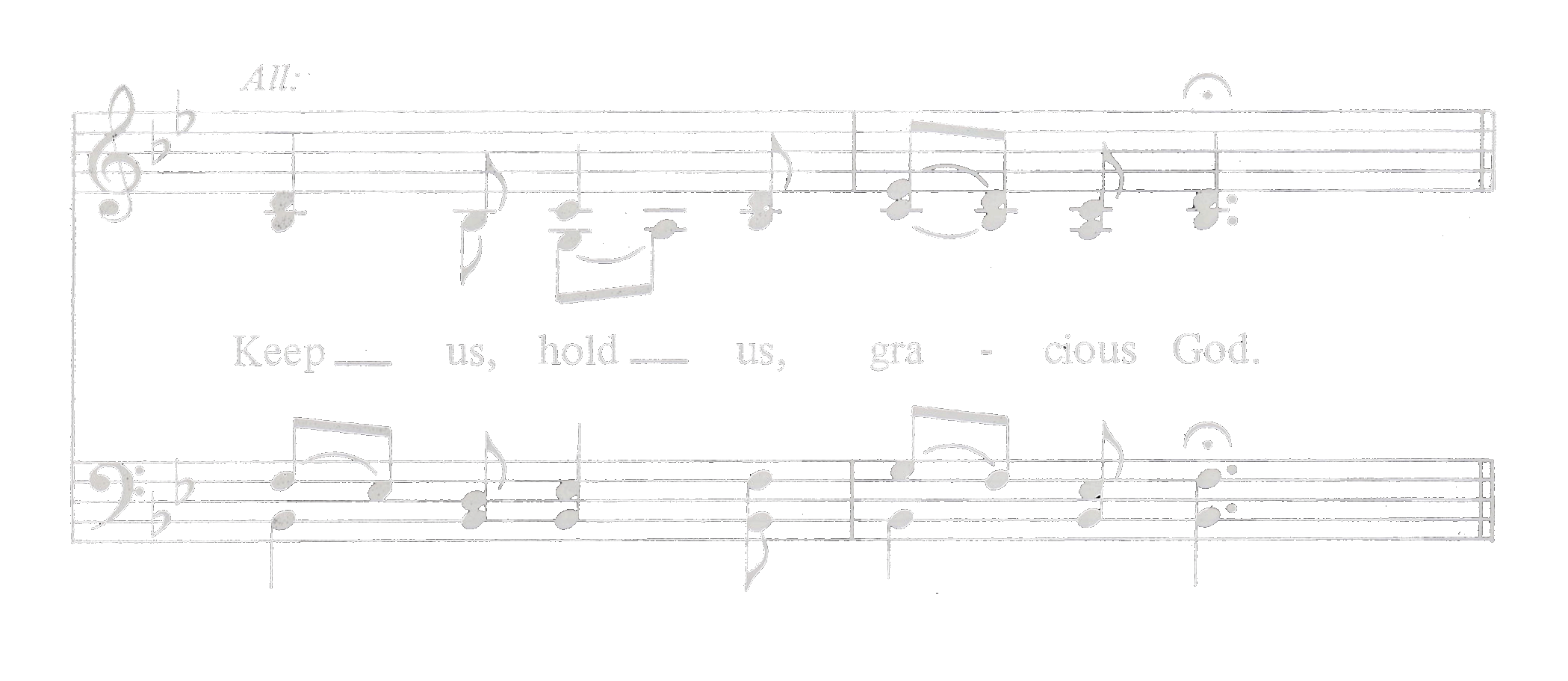 Image: Jacob Bers, Bersonic   apod.nasa.gov/apod/ap140730.html
[Speaker Notes: Andromeda galaxy (M31)
NASA Astronomy Photo of the Day - https://apod.nasa.gov/apod/ap140730.html
Image Credit & Copyright: Jacob Bers (Bersonic)]
Closing Prayer                               Holden Evening Prayer
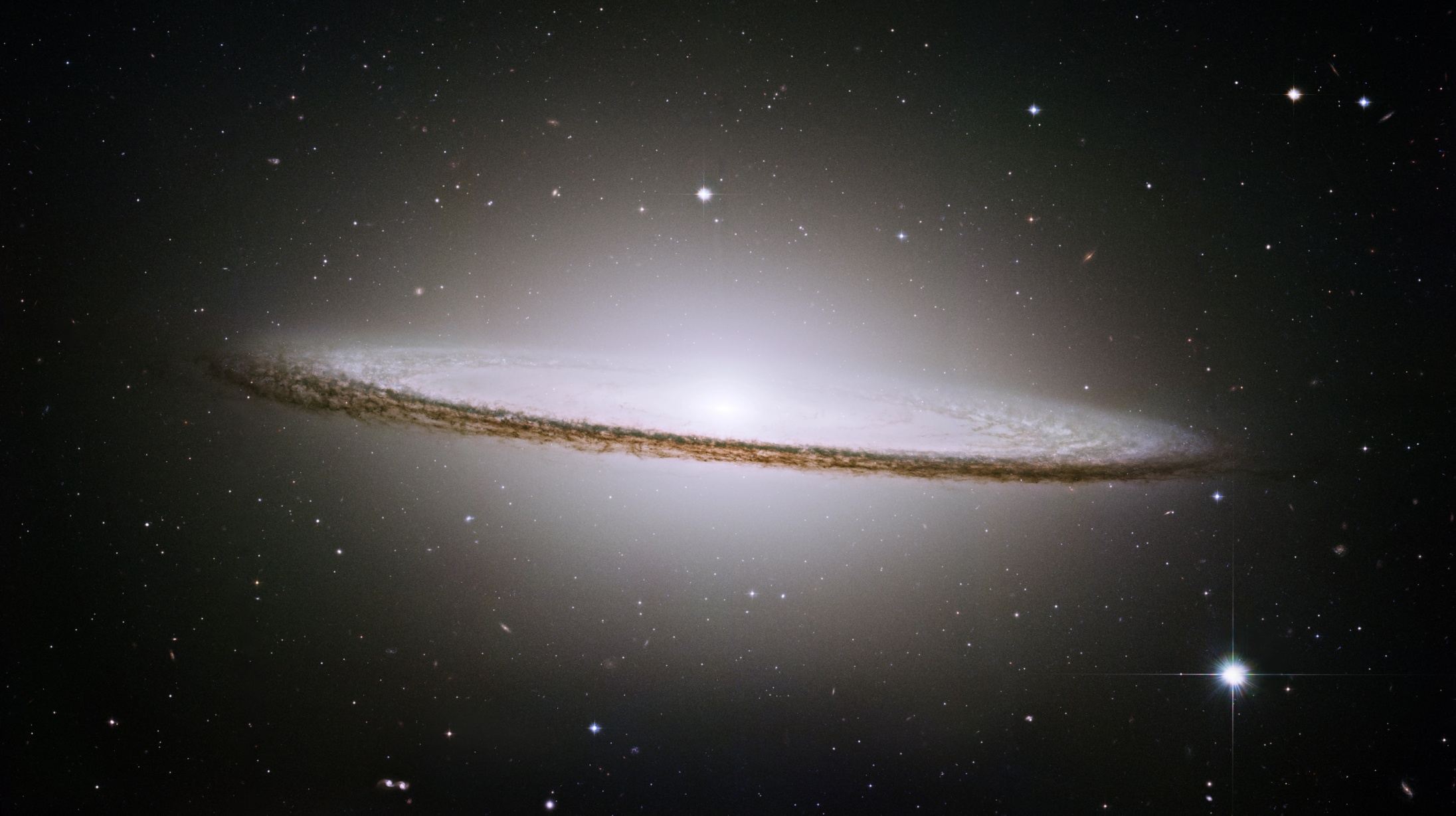 Image: Hubble, NASA, ESA   apod.nasa.gov/apod/ap150726.html
[Speaker Notes: Sombrero galaxy (M104), taken by Hubble
NASA Astronomy Photo of the Day - https://apod.nasa.gov/apod/ap150726.html
Image Credit: Hubble Heritage Team (AURA/STScI/NASA)

Transition before the Closing Prayer (same image).]
Closing Prayer                               Holden Evening Prayer


 Great and merciful God, Source and Ground of all goodness and life…
 …through Jesus Christ our Lord.

     Amen.
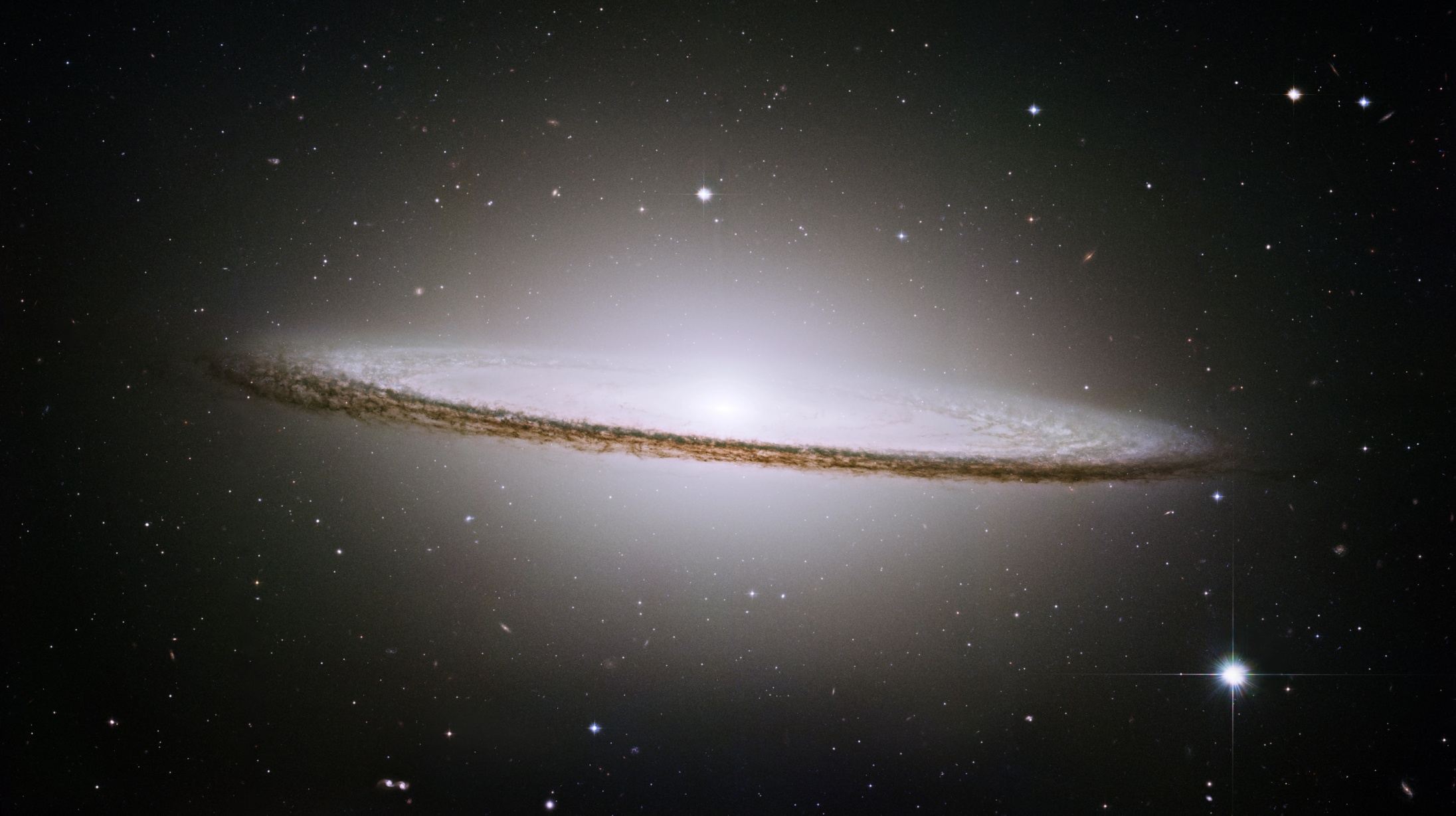 Image: Hubble, NASA, ESA   apod.nasa.gov/apod/ap150726.html
[Speaker Notes: Sombrero galaxy (M104), taken by Hubble
NASA Astronomy Photo of the Day - https://apod.nasa.gov/apod/ap150726.html
Image Credit: Hubble Heritage Team (AURA/STScI/NASA)]
The Lord’s Prayer                          Holden Evening Prayer


 God, remember us in your love, and teach us to pray:

Our Father in heaven, hallowed be your name.
Your Kingdom come: your will be done on earth as in heaven.  Give us today our daily bread.  Forgive us our sins as we forgive those who sin against us.  Save us from the time of trial, and deliver us from evil.  For the Kingdom, the power, and the glory are yours, now and forever.  Amen.
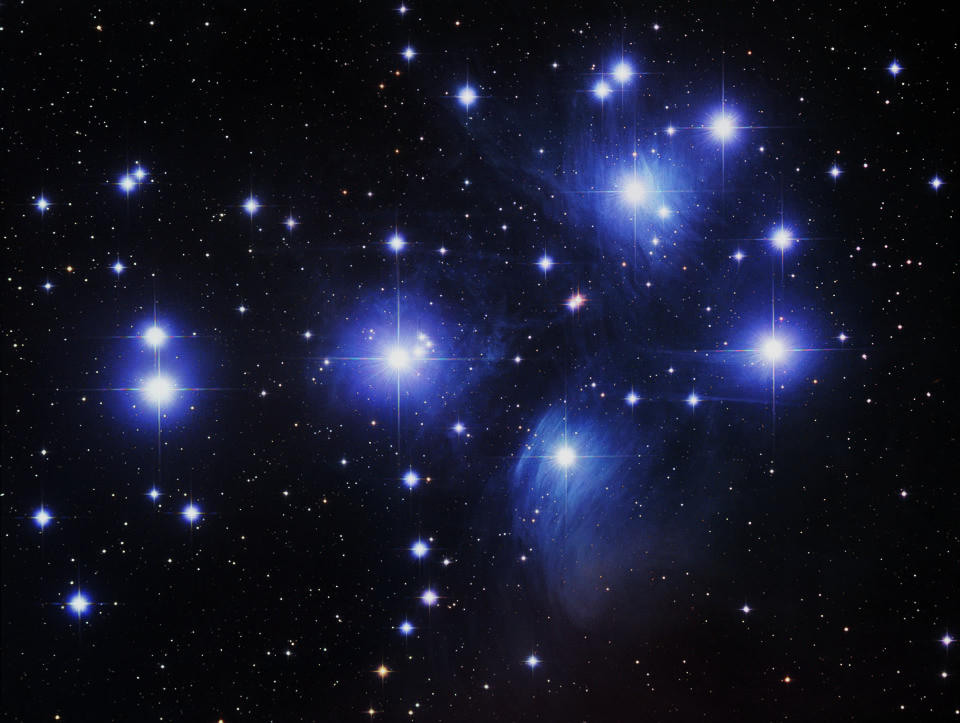 Image: Robert Gendler   apod.nasa.gov/apod/ap120903.html
[Speaker Notes: Pleiades M45 open star cluster (AKA the Seven Sisters)
NASA Astronomy Photo of the Day - https://apod.nasa.gov/apod/ap120903.html
Image Credit & Copyright: Robert Gendler]
Final Blessing                                Holden Evening Prayer


 Let us bless our God:

     Praise and thanks to you.
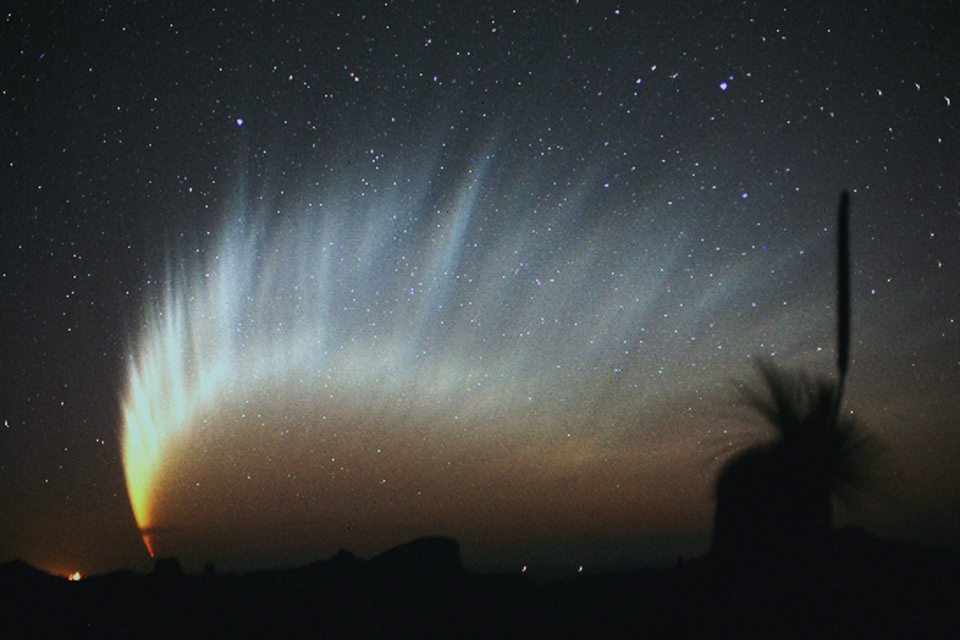 Image: Robert H. McNaught   apod.nasa.gov/apod/ap131117.html
[Speaker Notes: Comet McNaught (January 2007)
NASA Astronomy Photo of the Day - https://apod.nasa.gov/apod/ap131117.html
Image Credit & Copyright: Robert H. McNaught]
Final Blessing                                Holden Evening Prayer


 (ALL SING)
     May God, Creator bless us and keep us,
     may Christ be ever light for our lives,
     may the Spirit of Love be our guide and path,
     for all of our days.


     Amen.
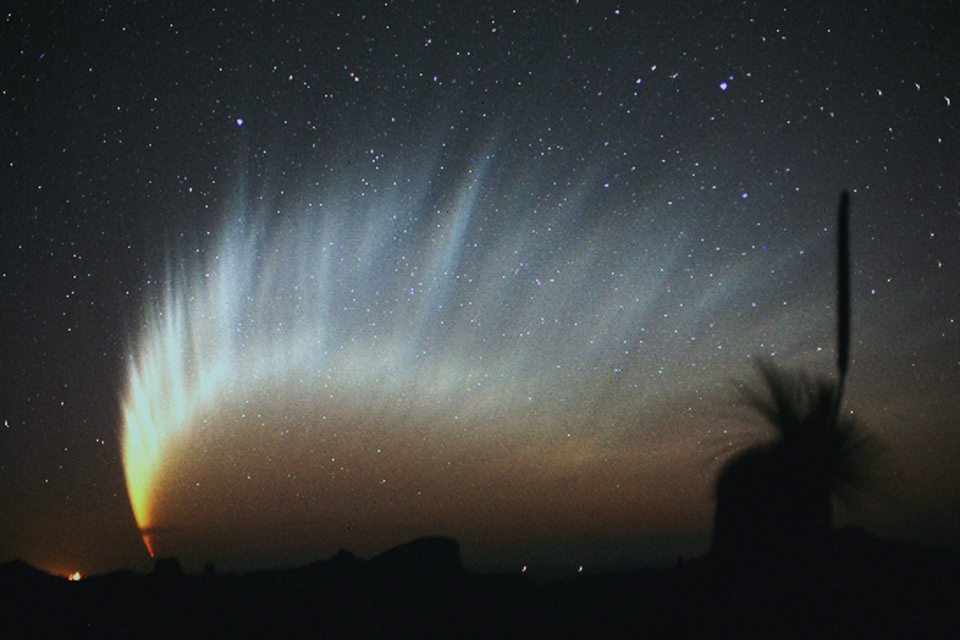 Image: Robert H. McNaught   apod.nasa.gov/apod/ap131117.html
[Speaker Notes: Comet McNaught (January 2007)
NASA Astronomy Photo of the Day - https://apod.nasa.gov/apod/ap131117.html
Image Credit & Copyright: Robert H. McNaught

Modify text coloration (and perhaps shift to previous slide instead) if to by sung by cantor only.]
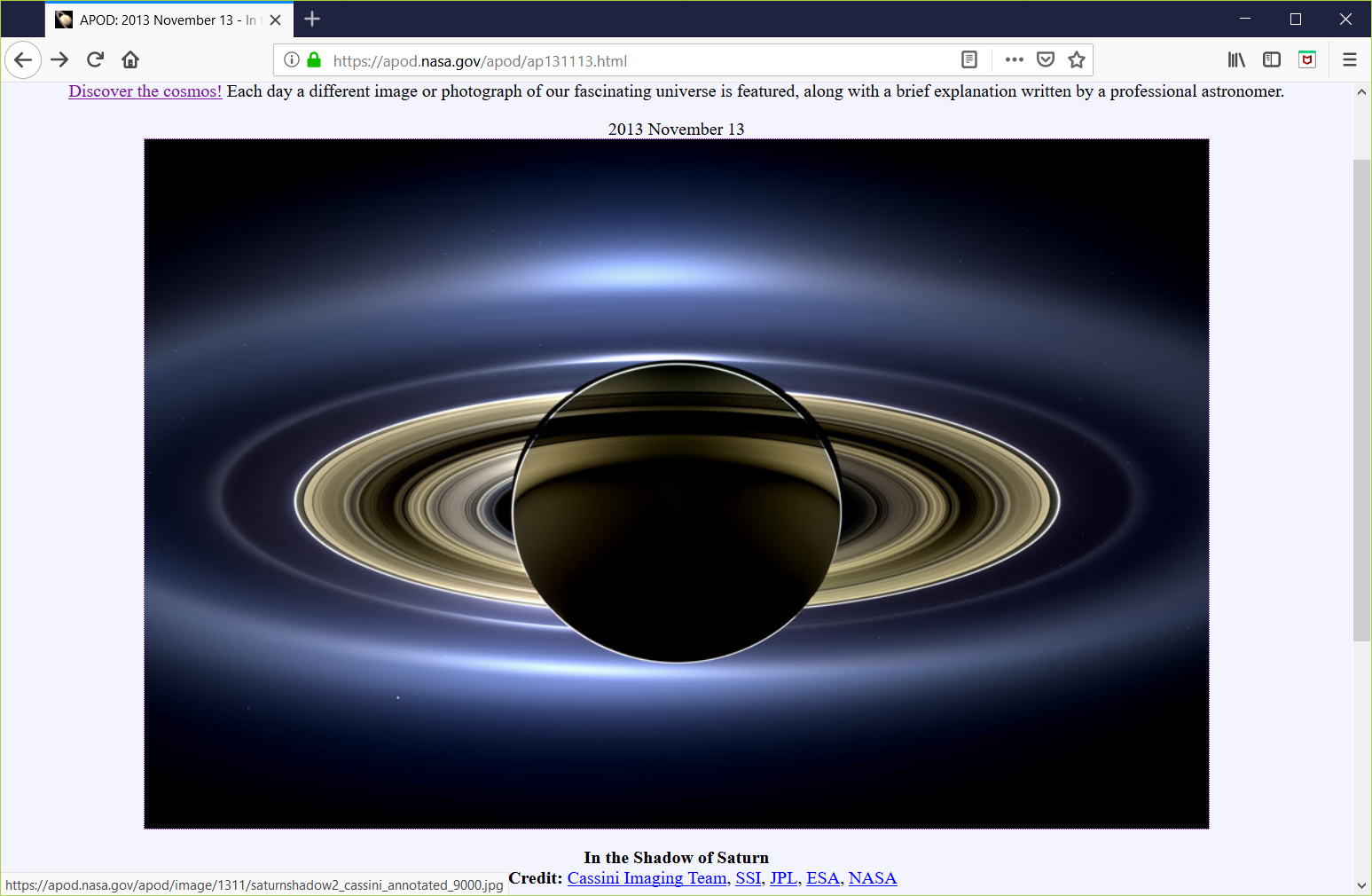 Holden Evening Prayer(Plus Astronomical Images)
Image: Cassini, NASA, ESA   apod.nasa.gov/apod/ap131113.html
[Speaker Notes: Saturn (from within its shadow), taken by Cassini
NASA Astronomy Photo of the Day - https://apod.nasa.gov/apod/ap131113.html
Image Credit: Cassini Imaging Team, SSI, JPL, ESA, NASA]
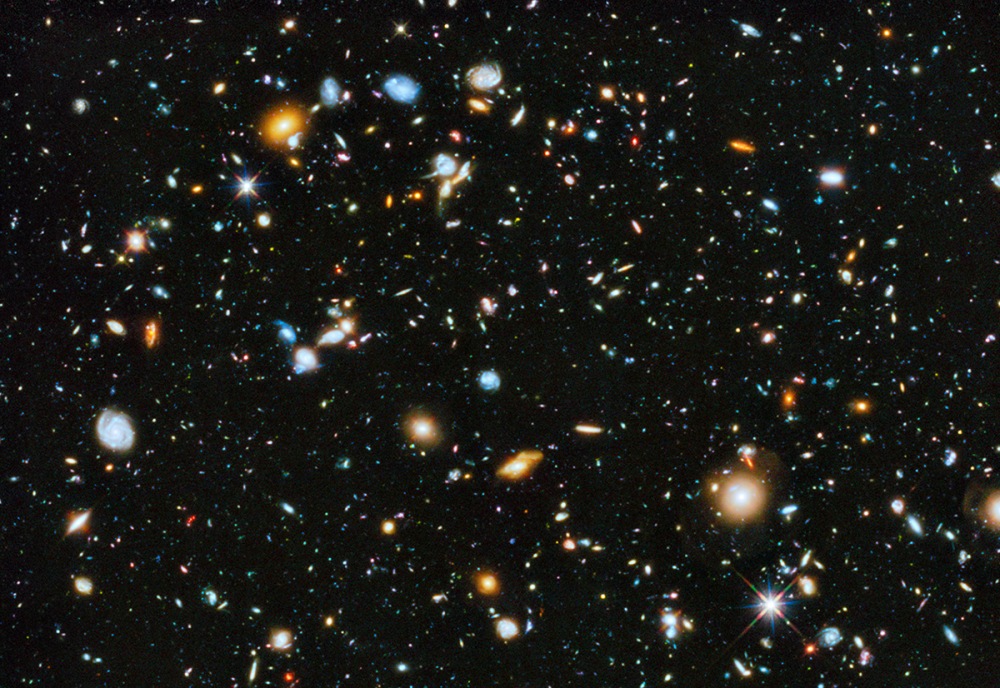 Vespers ‘86 (Holden Evening Prayer)
by Marty Haugen

Image selection by James Flaten
MN Space Grant, U of MN – Twin Cities
Image: Hubble, NASA, ESA   apod.nasa.gov/apod/ap140605.html
[Speaker Notes: Hubble Ultra Deep Field 2014, taken by Hubble
NASA Astronomy Photo of the Day - https://apod.nasa.gov/apod/ap140605.html
Image Credit: NASA, ESA, H. Teplitz and M. Rafelski (IPAC/Caltch), A. Koekemoer (STScI), R. Windhorst (ASU), Z. Levay (STScI)]